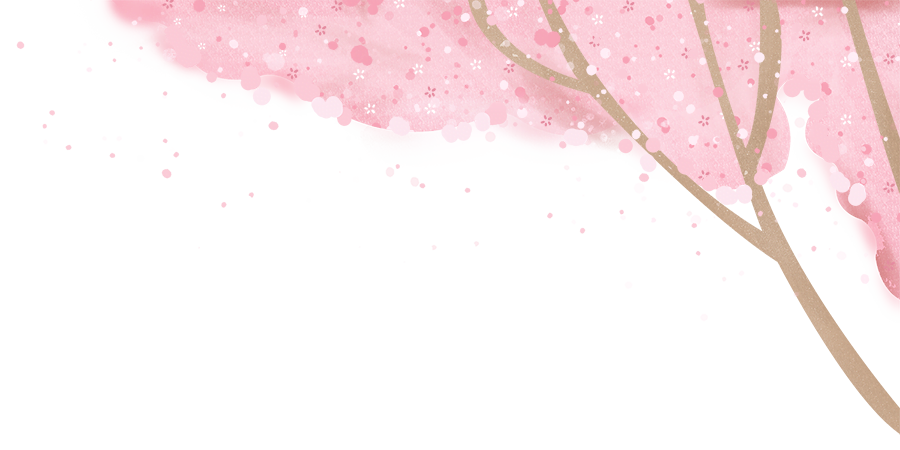 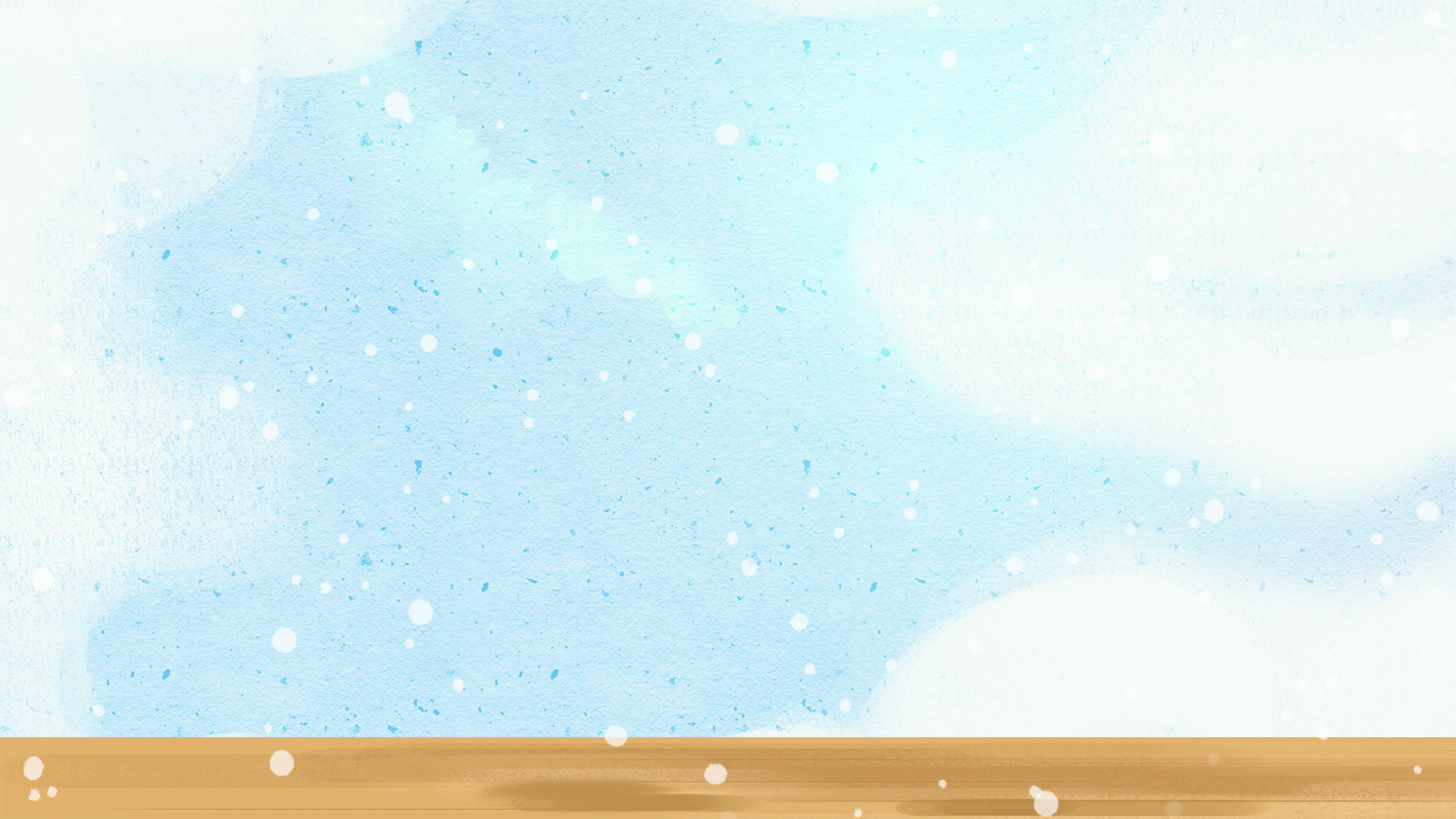 LOGO
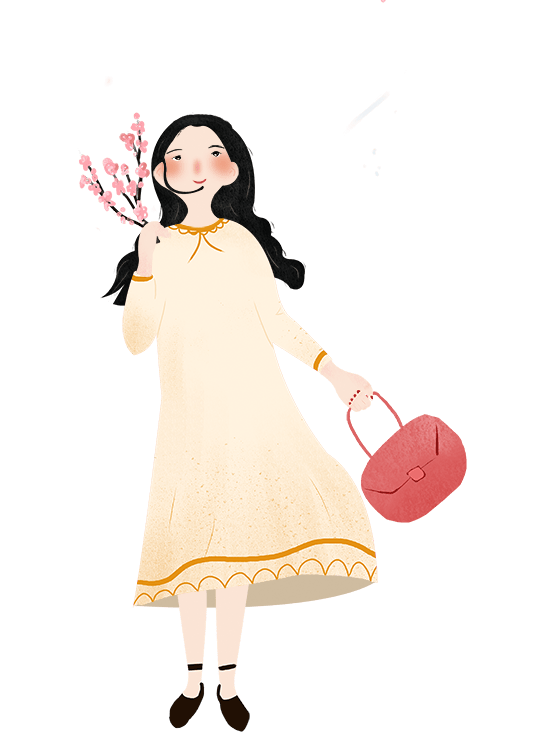 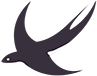 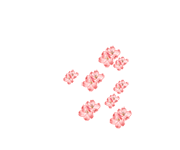 FREE PPT TEMPLATES
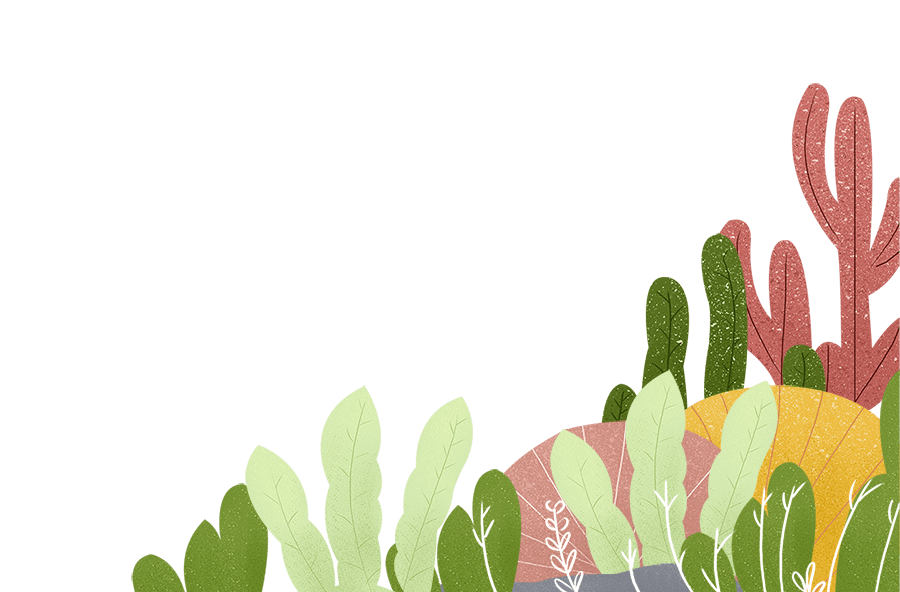 Insert the Subtitle of Your Presentation
Report ：freeppt7.com   Time：20XX.XX
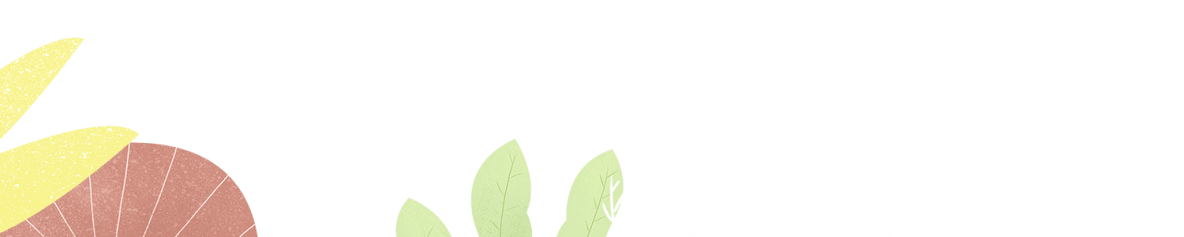 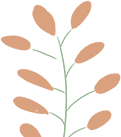 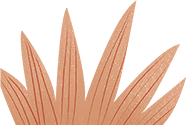 https://www.freeppt7.com
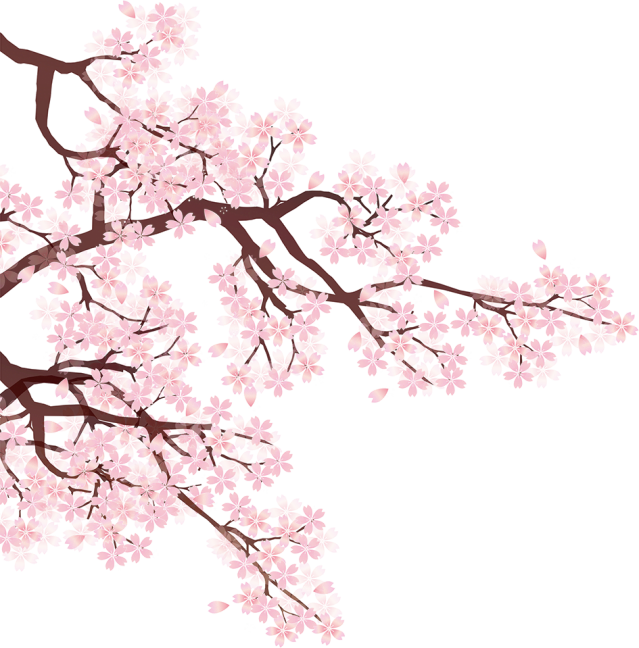 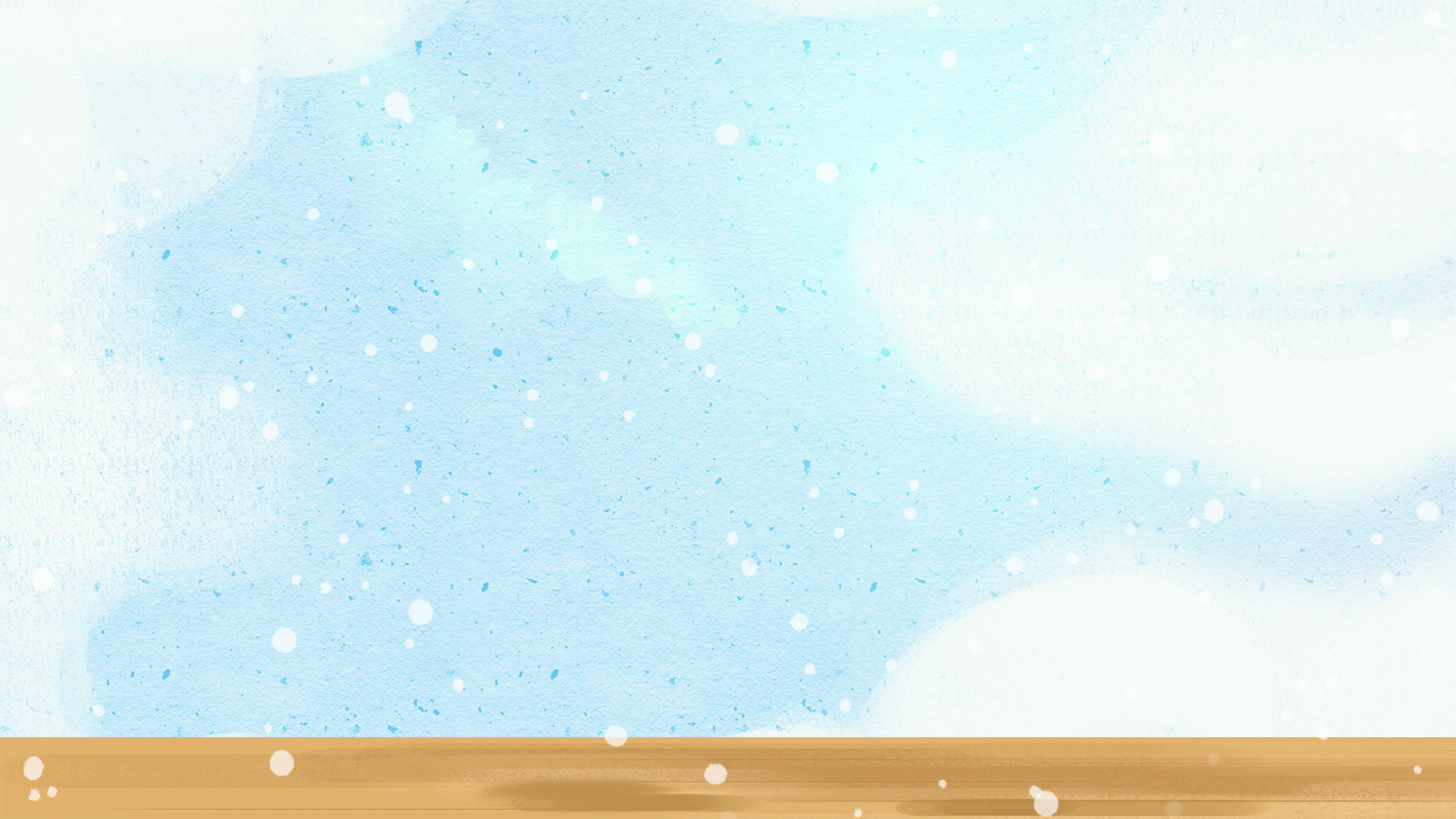 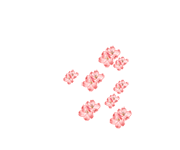 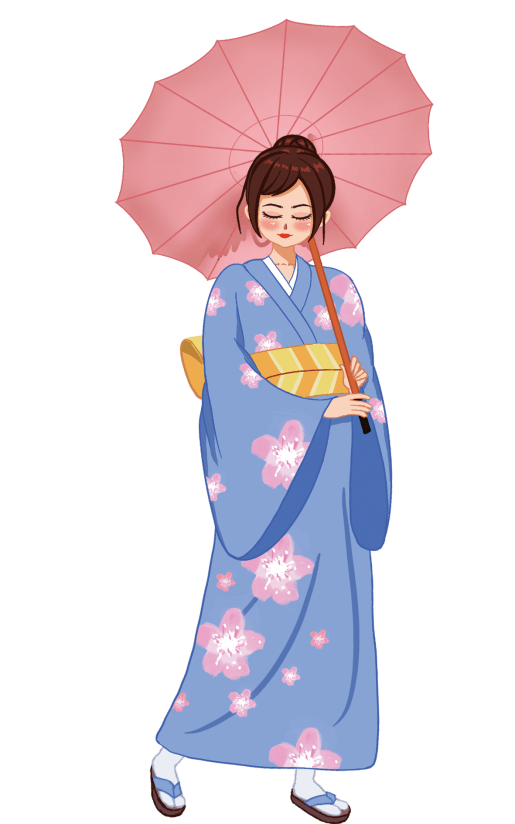 03
04
02
01
Add title
Add title
Add title
Add title
Click here to add content that matches the title.
Click here to add content that matches the title.
Click here to add content that matches the title.
Click here to add content that matches the title.
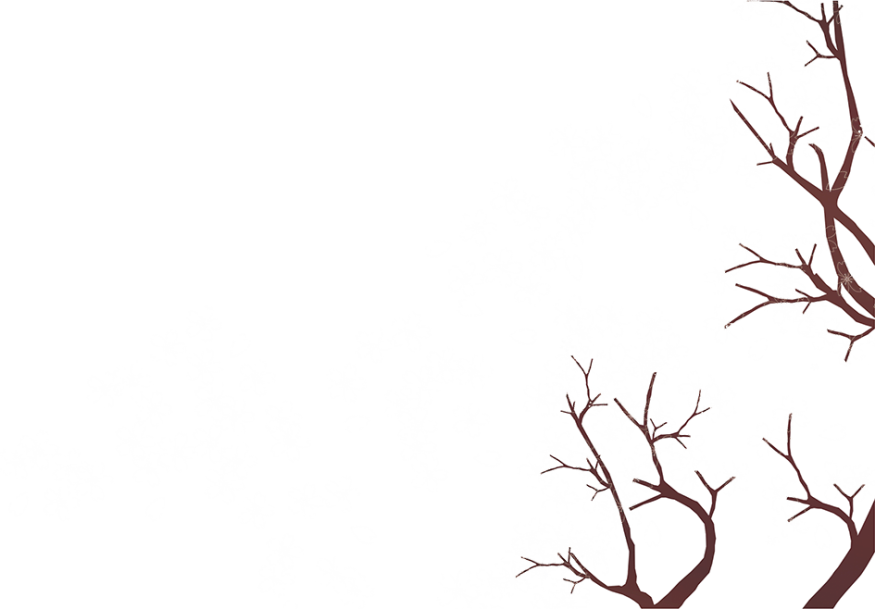 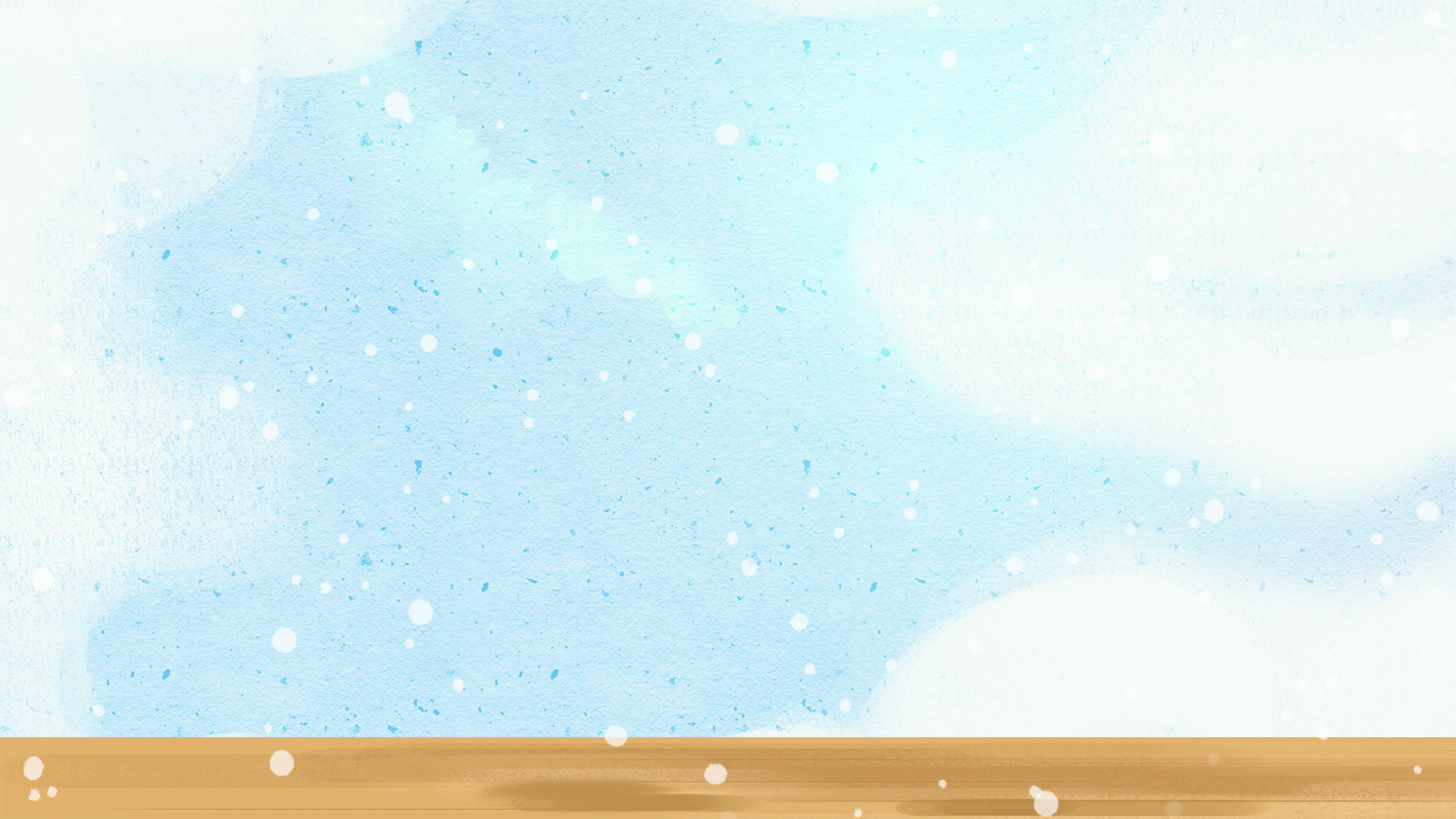 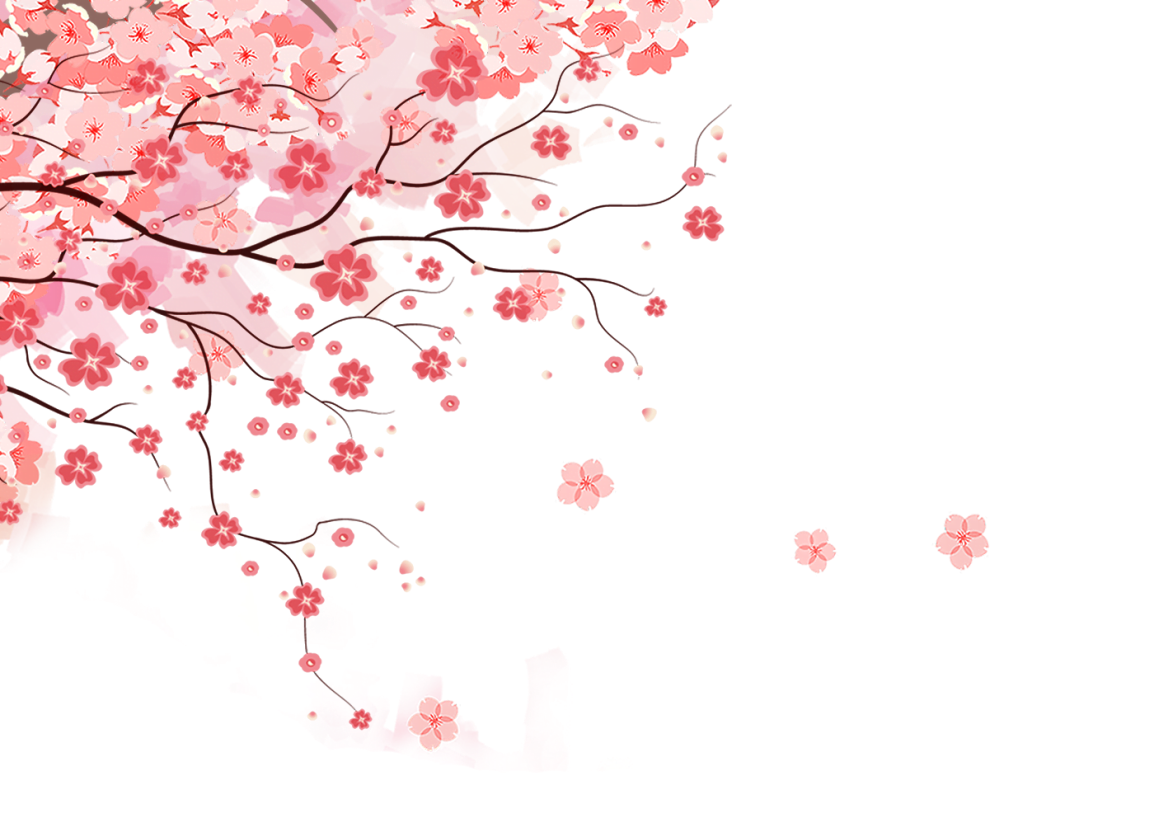 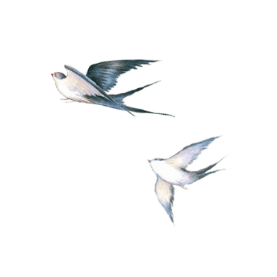 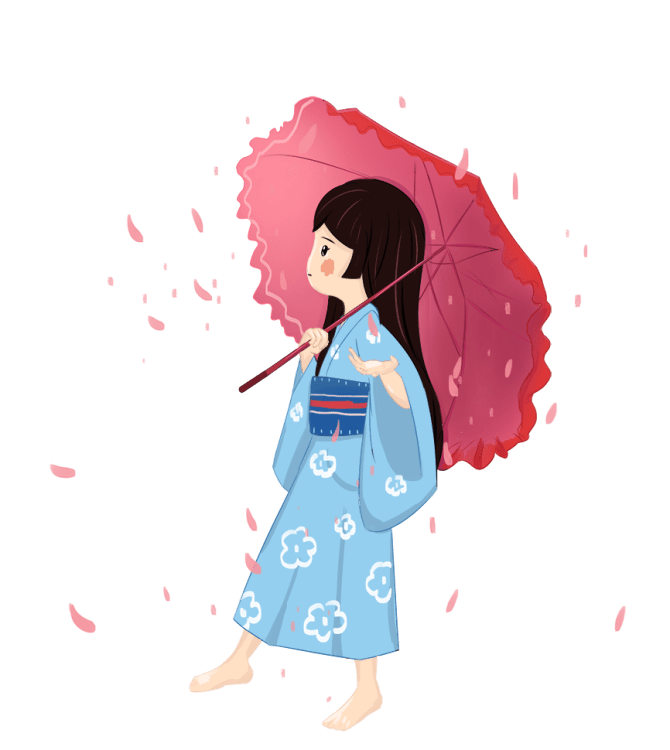 01
Add title text
Click here to add content that matches the title.
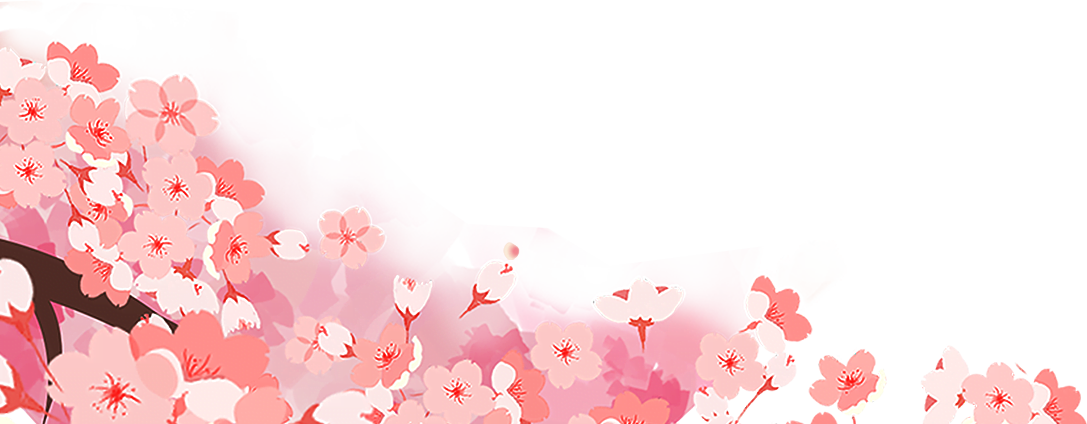 01Add title text
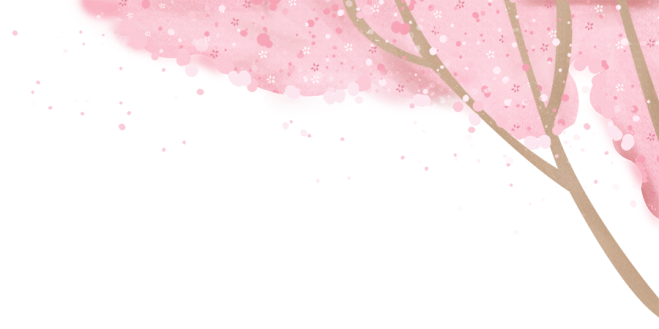 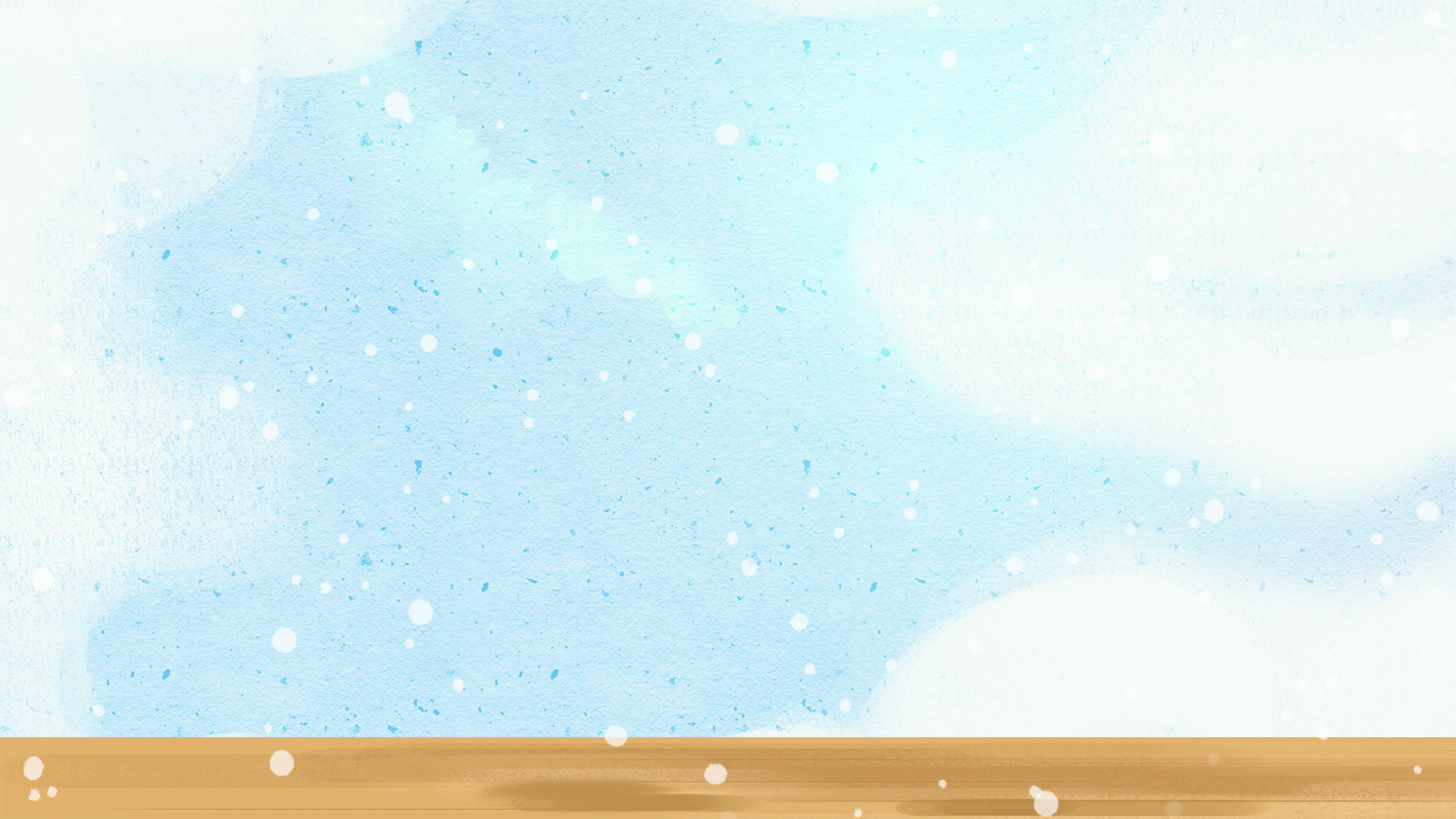 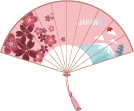 Add title
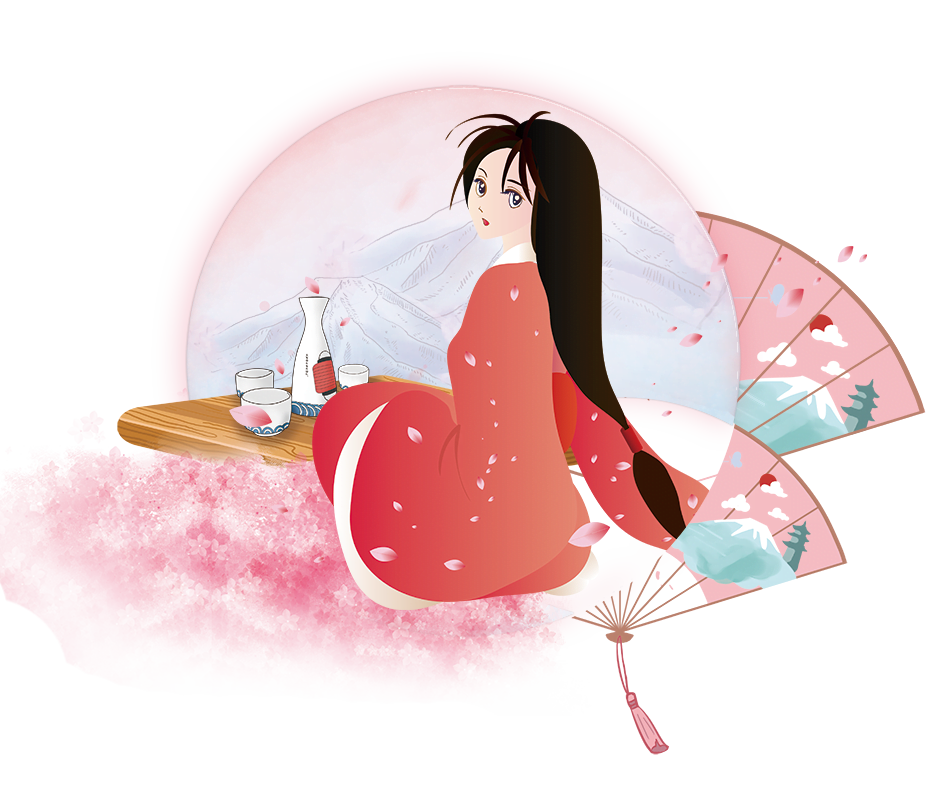 Add title
Click here to add content that matches the title.
Click here to add content that matches the title.
01Add title text
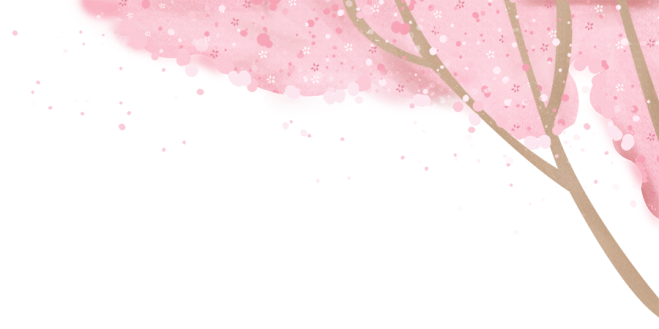 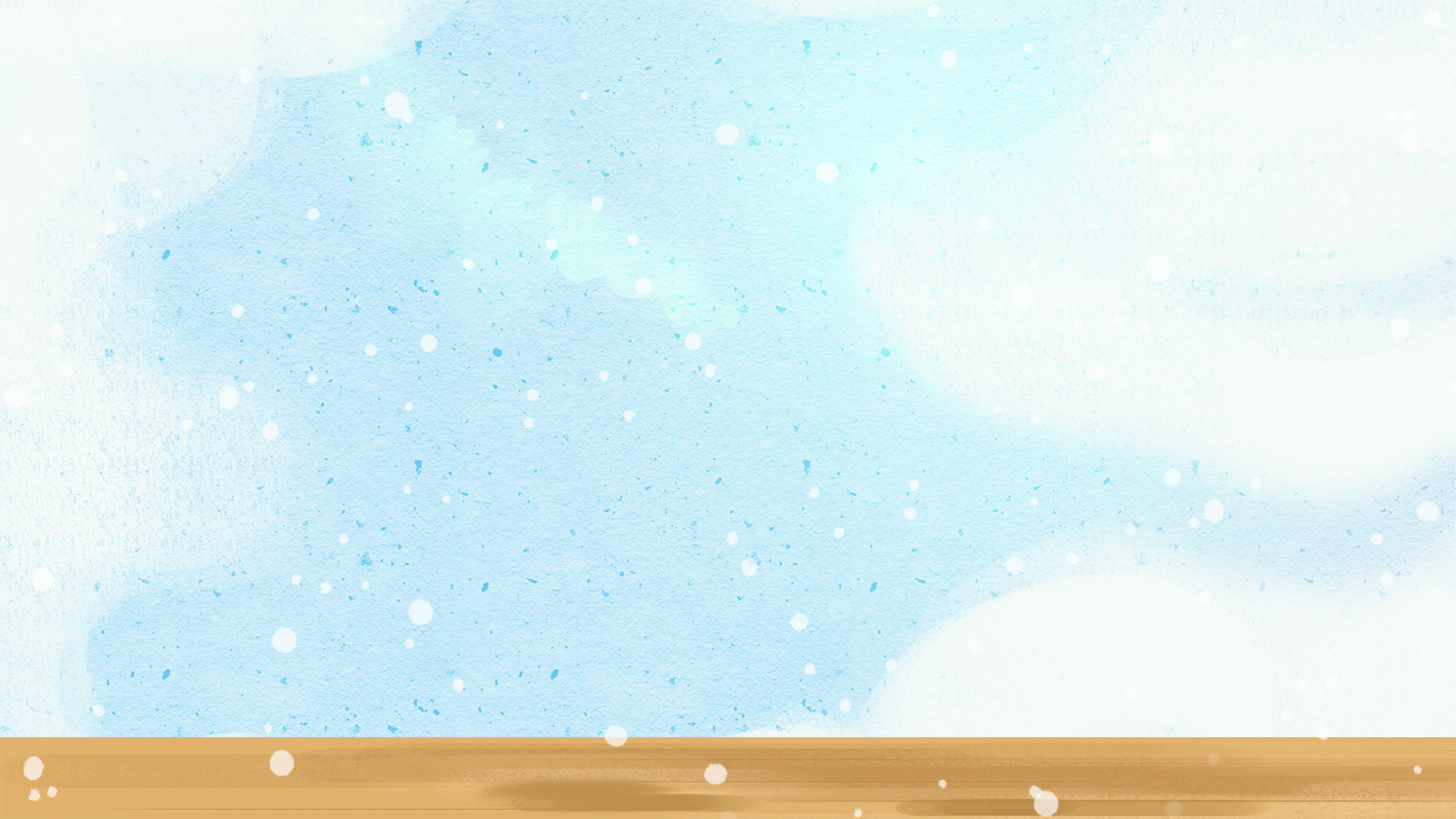 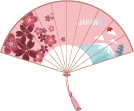 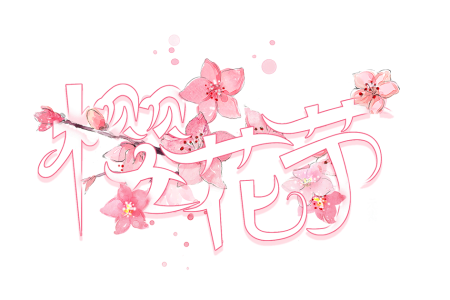 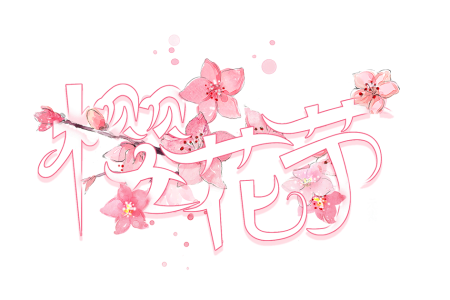 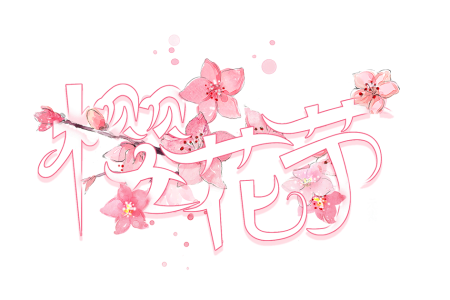 Add title text
Add title text
Add title text
Click here to add content, content to match the title, you can copy and paste directly, to select useful keyword entry.
Click here to add content, content to match the title, you can copy and paste directly, to select useful keyword entry.
Click here to add content, content to match the title, you can copy and paste directly, to select useful keyword entry.
01Add title text
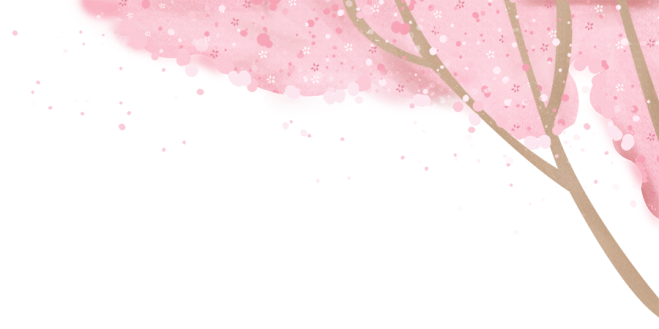 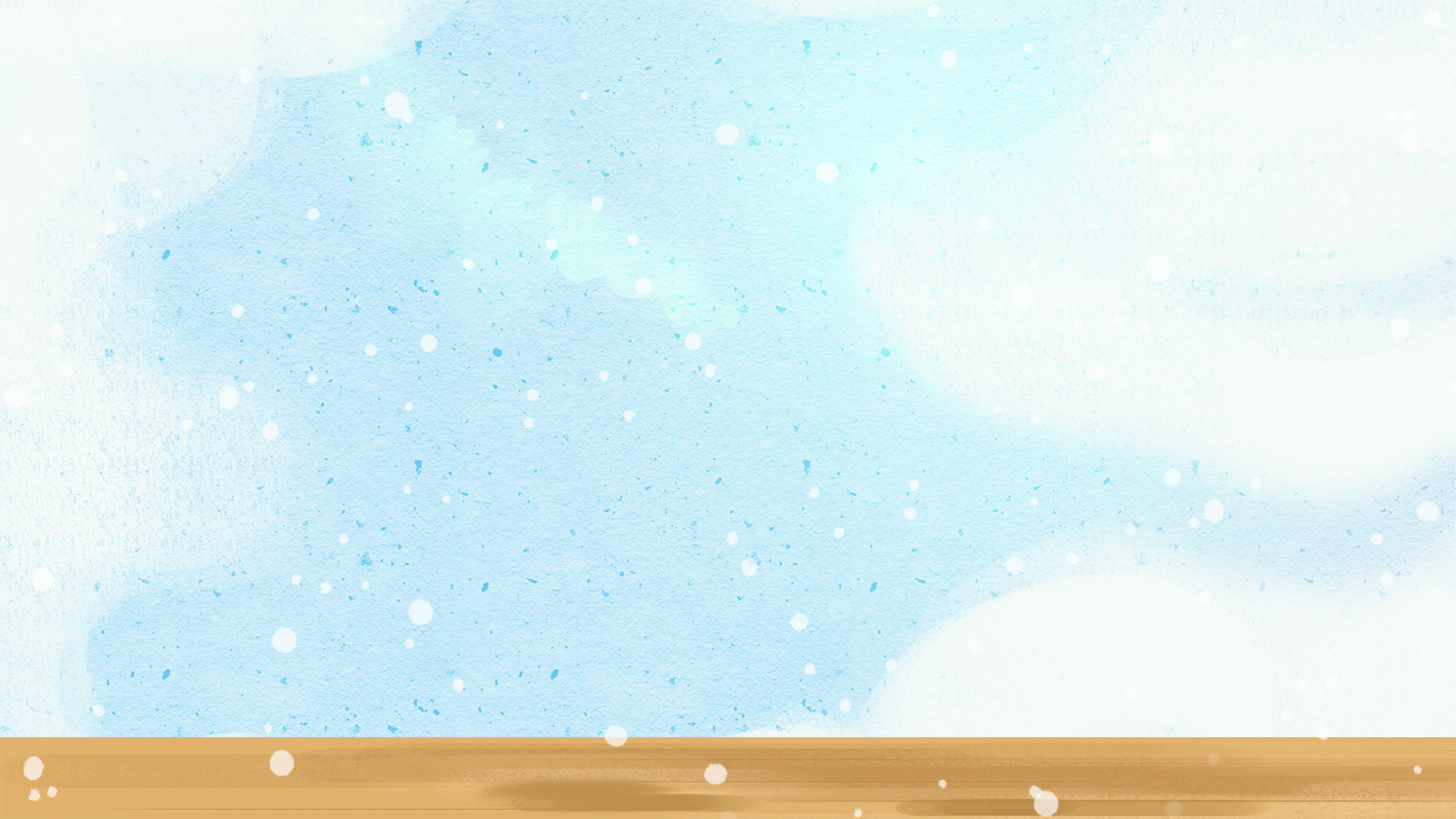 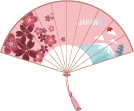 Add title text
01
Click here to add content that matches the title.
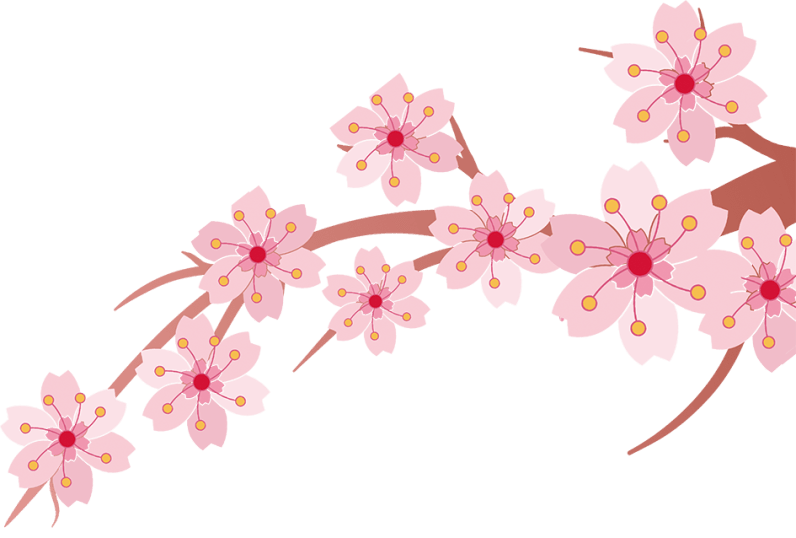 Add title text
02
Click here to add content that matches the title.
Add title text
01
Click here to add content that matches the title.
Add title text
02
Click here to add content that matches the title.
PPT模板 http://www.1ppt.com/moban/
01Add title text
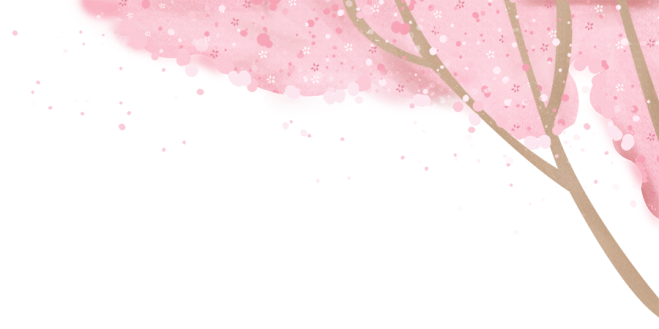 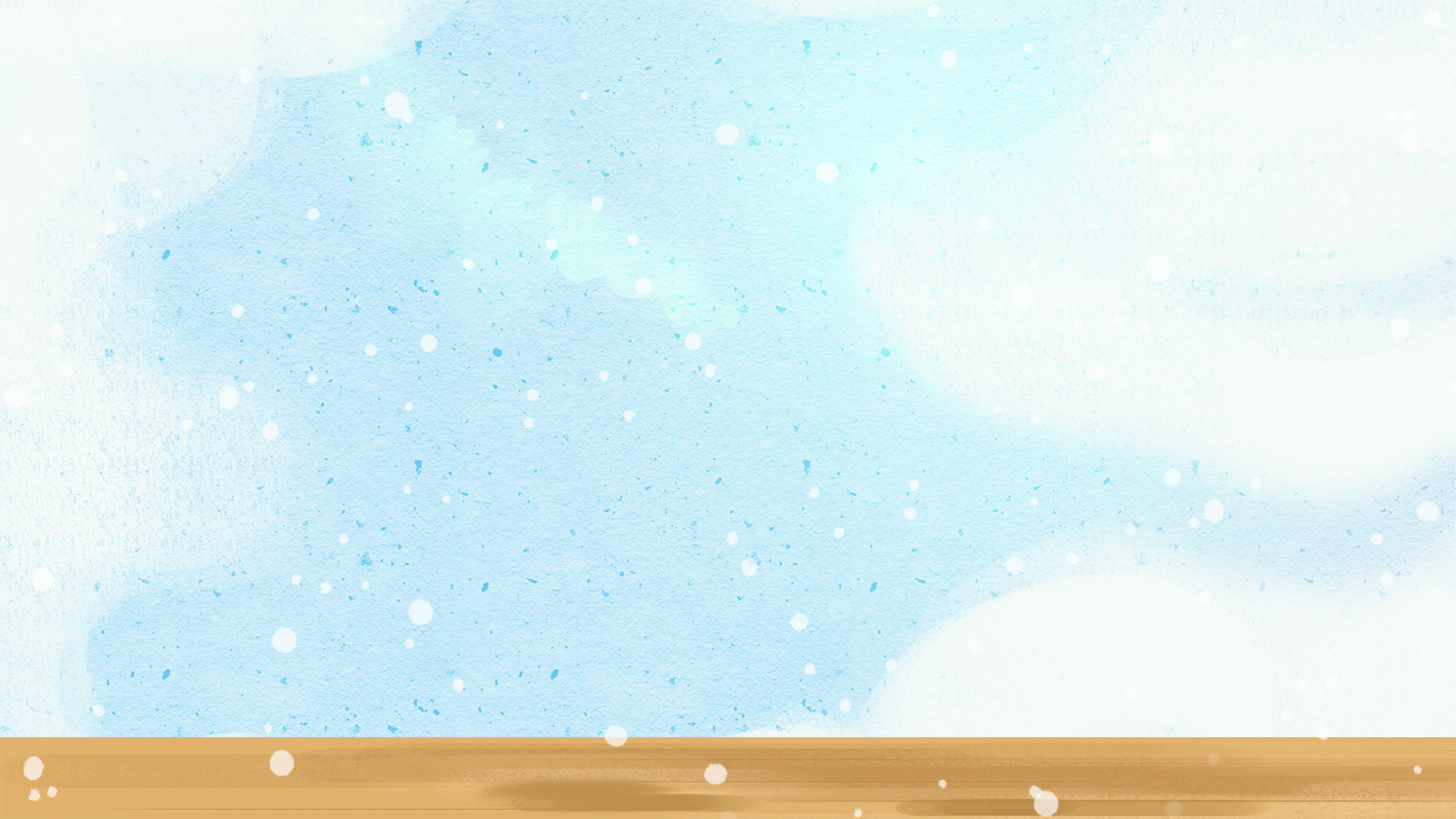 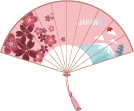 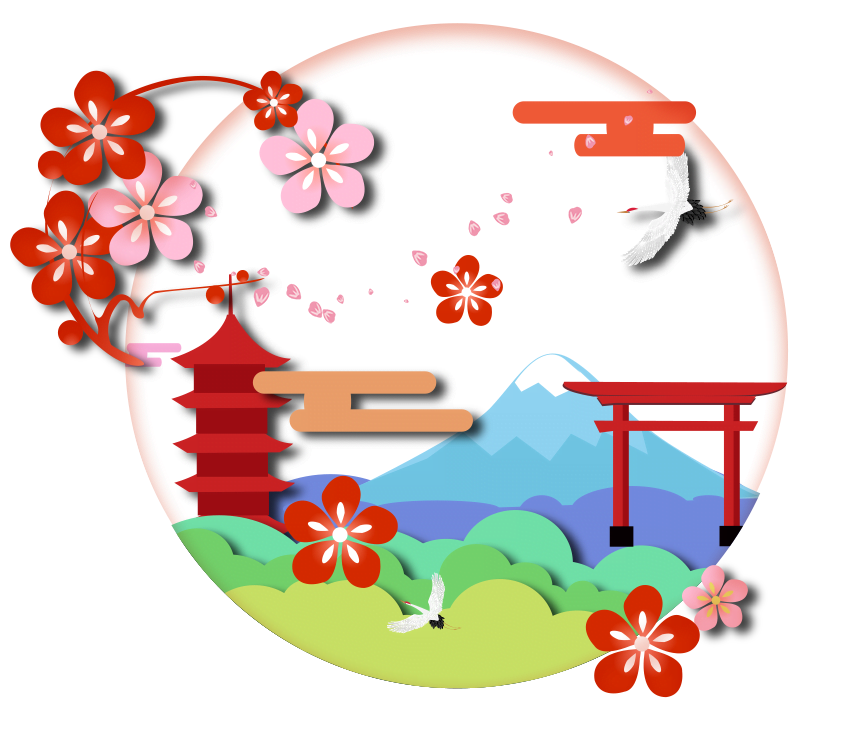 Add title text
Click here to add content that matches the title.
Click here to add content that matches the title.
Click here to add content that matches the title.
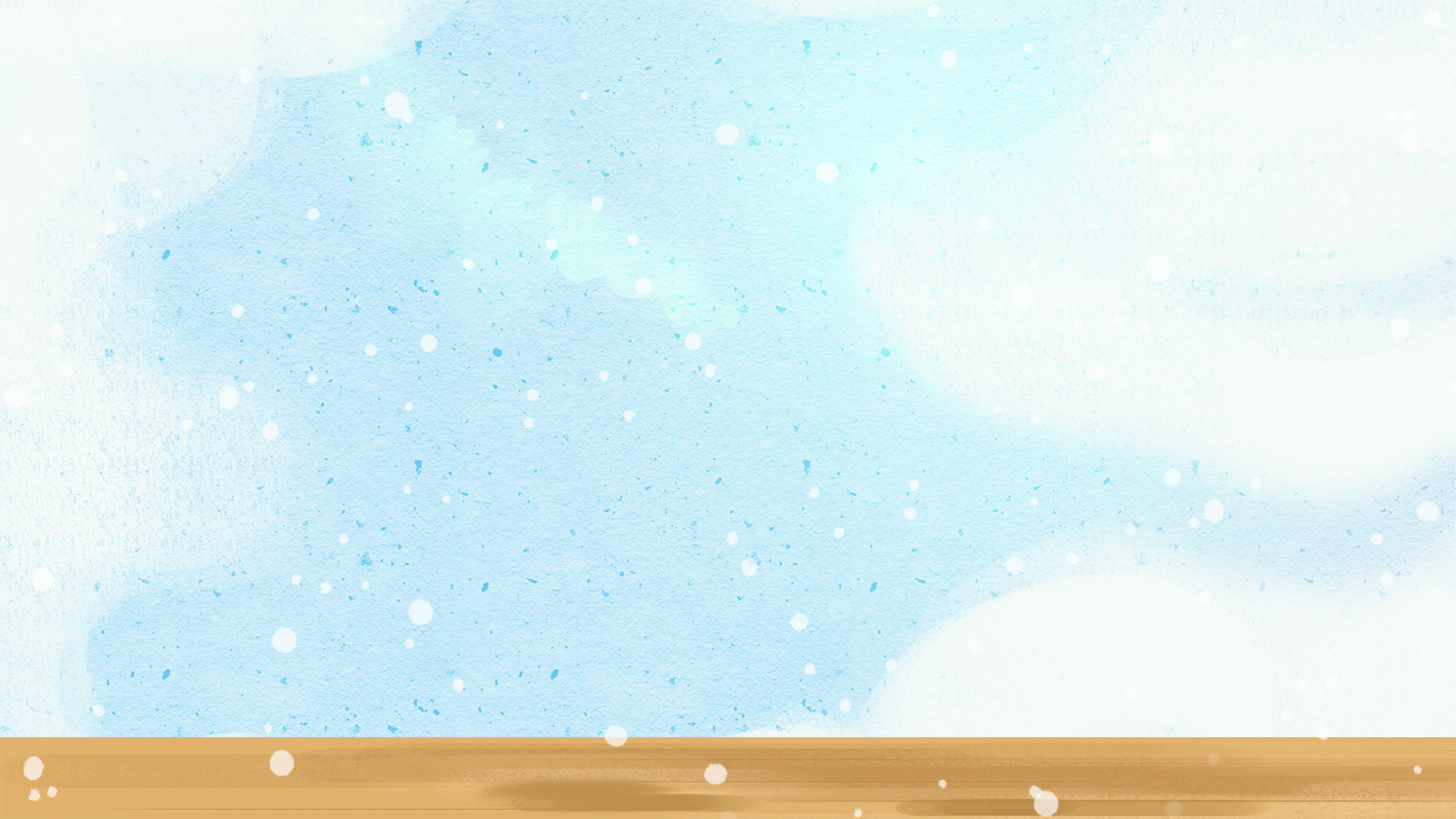 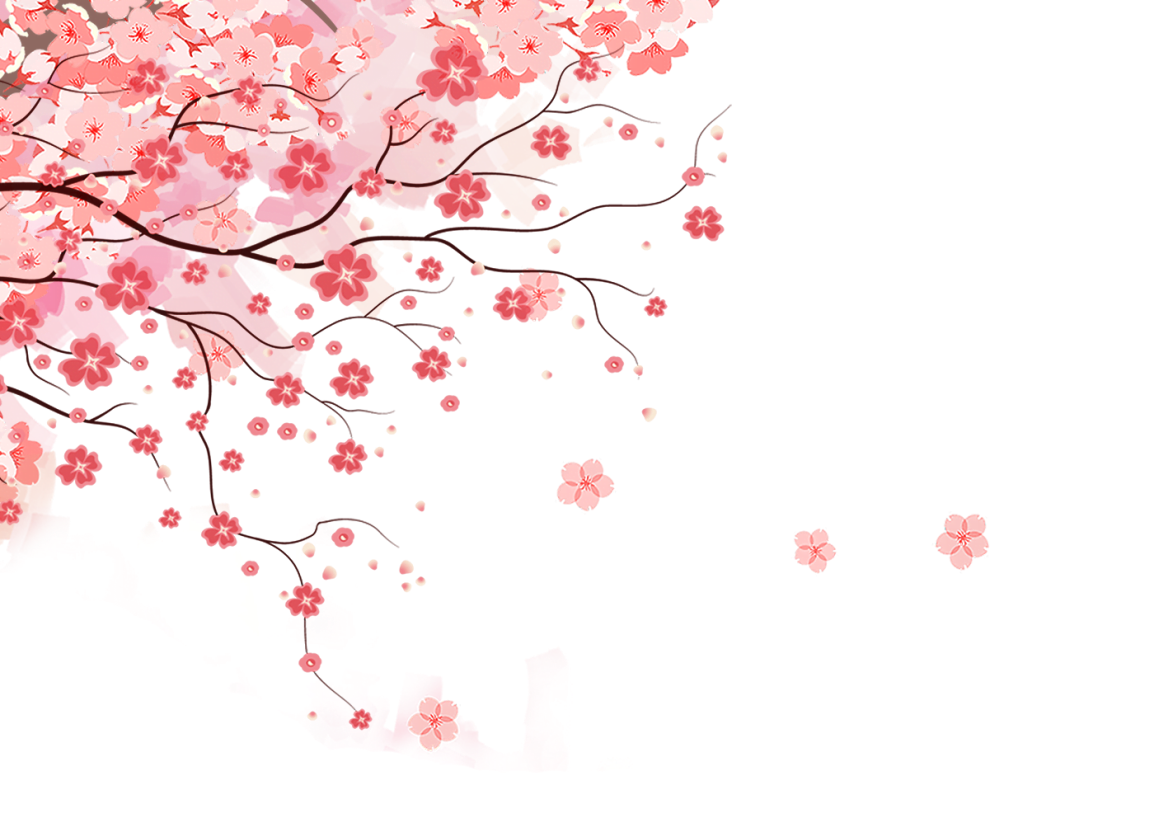 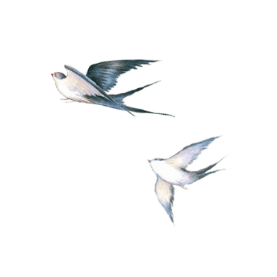 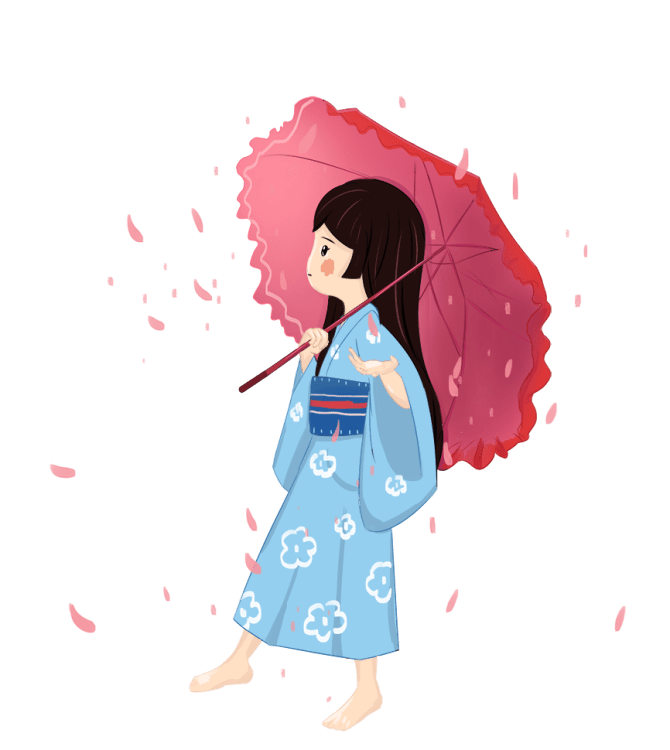 02
Add title text
Click here to add content that matches the title.
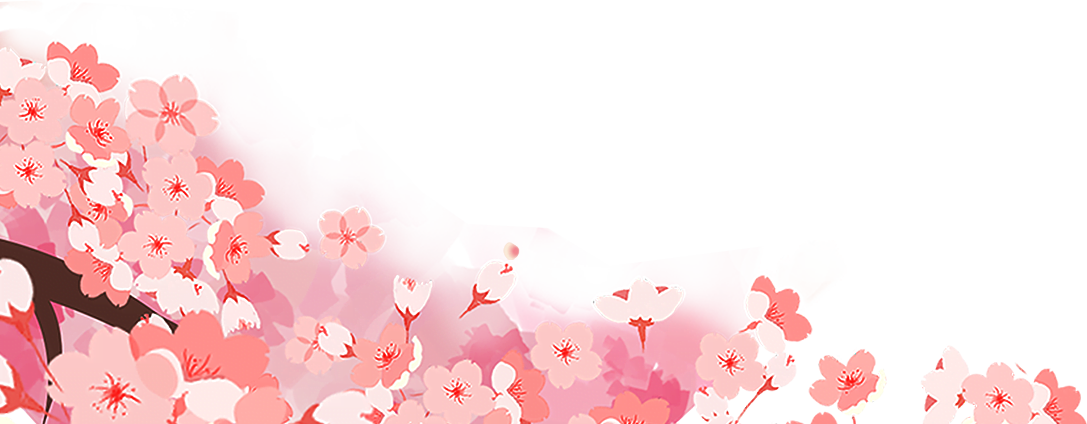 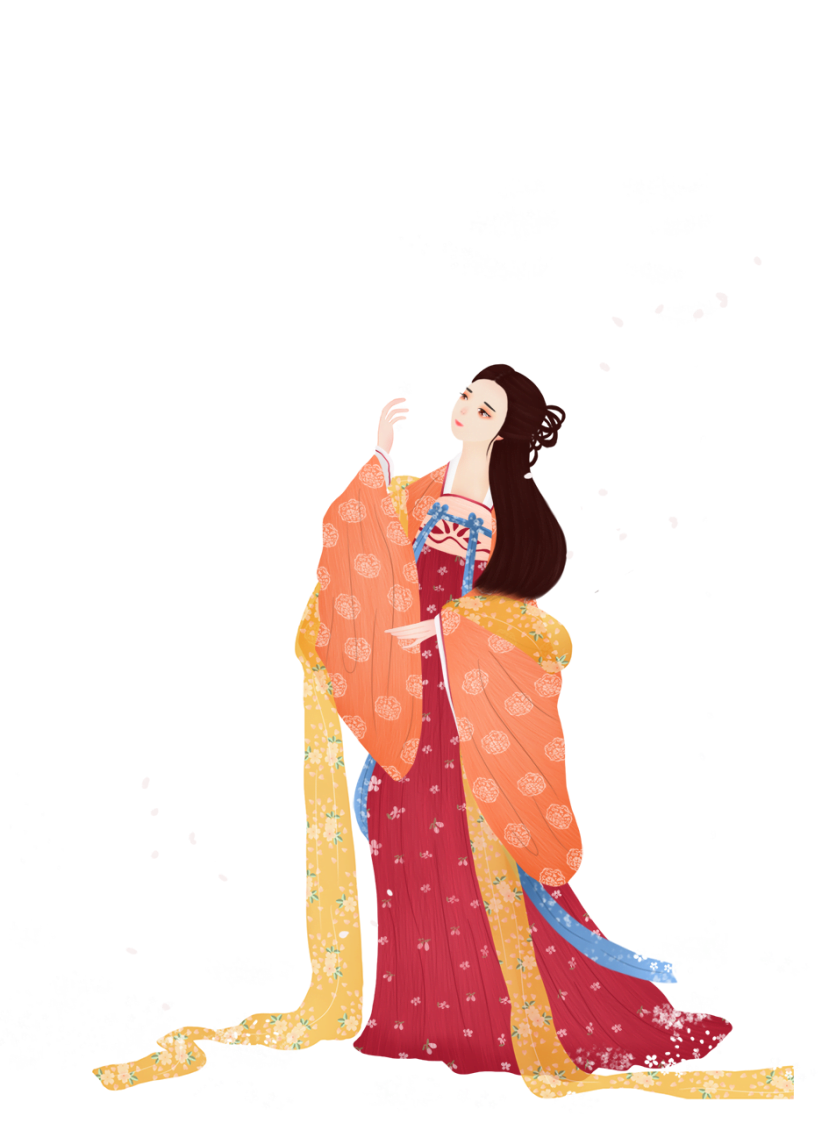 02 Add title text
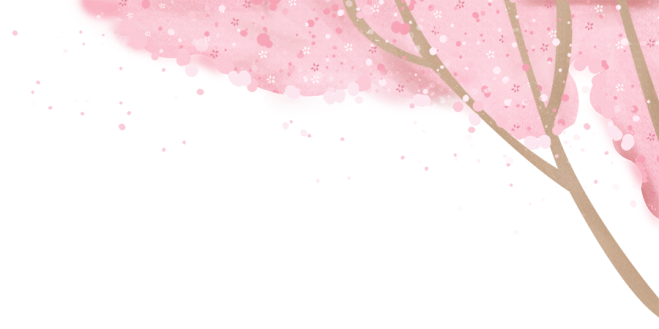 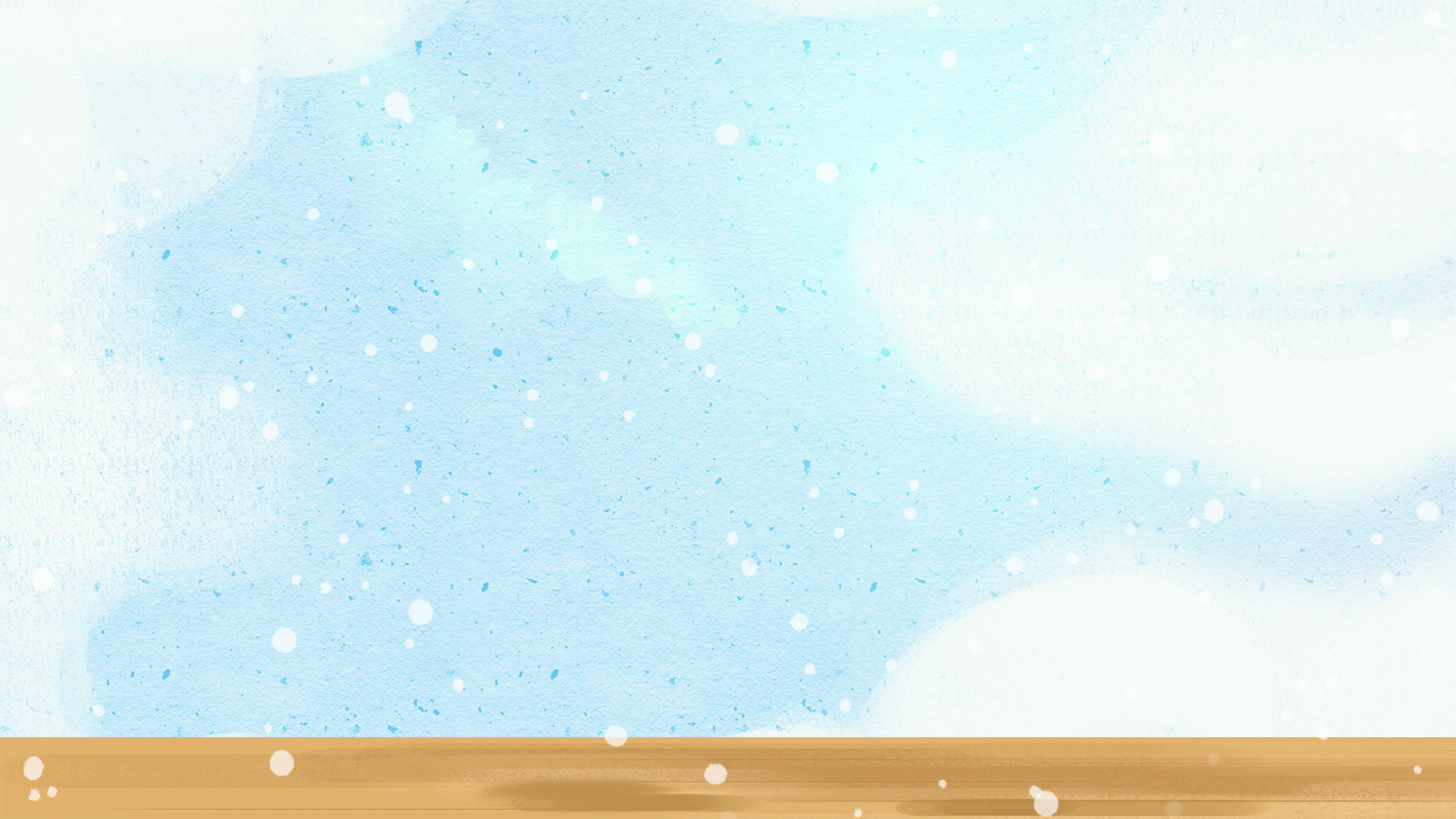 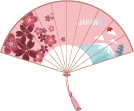 Add title text
Click here to add content, content to match the title, you can copy and paste directly, to select useful keyword entry.
Add title text
Click here to add content, content to match the title, you can copy and paste directly, to select useful keyword entry.
Add title text
Click here to add content, content to match the title, you can copy and paste directly, to select useful keyword entry.
02 Add title text
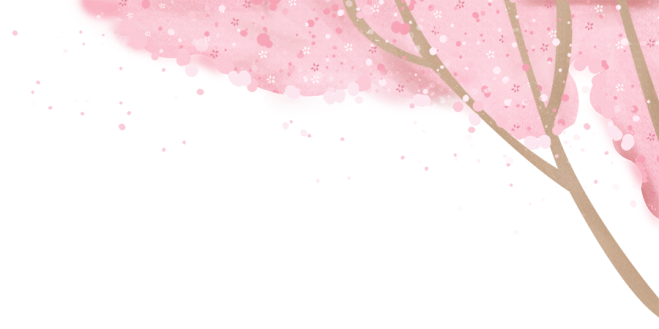 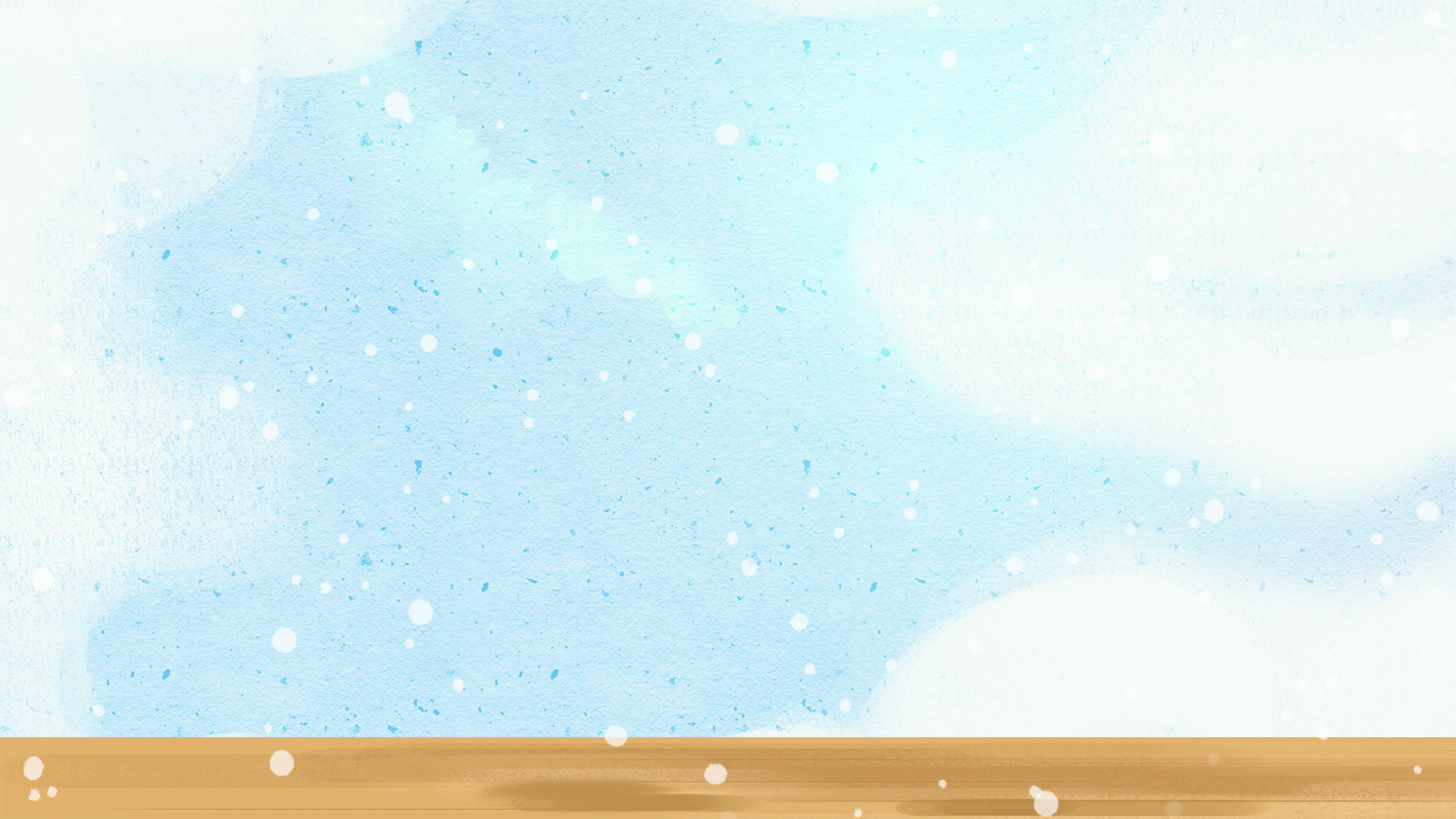 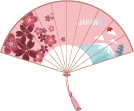 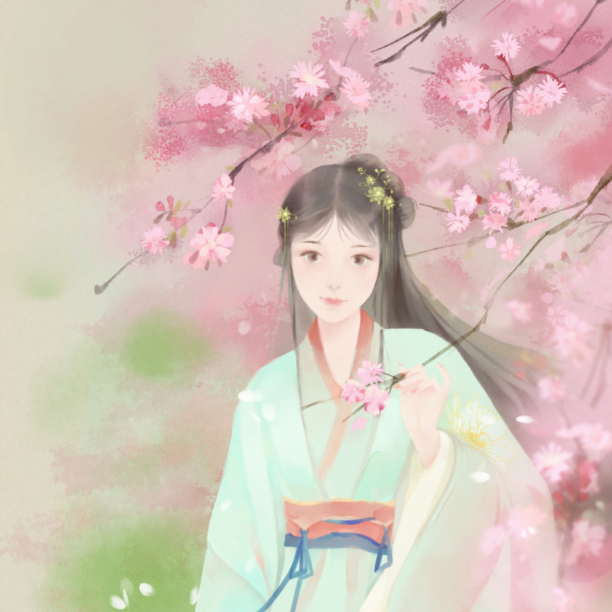 Add title text
Add title text
Add title text
Click here to add content that matches the title.
Click here to add content that matches the title.
Click here to add content that matches the title.
02 Add title text
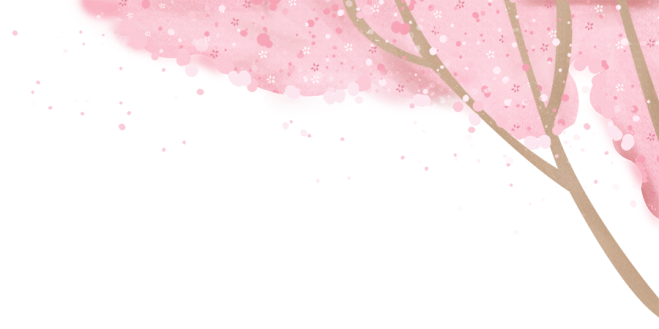 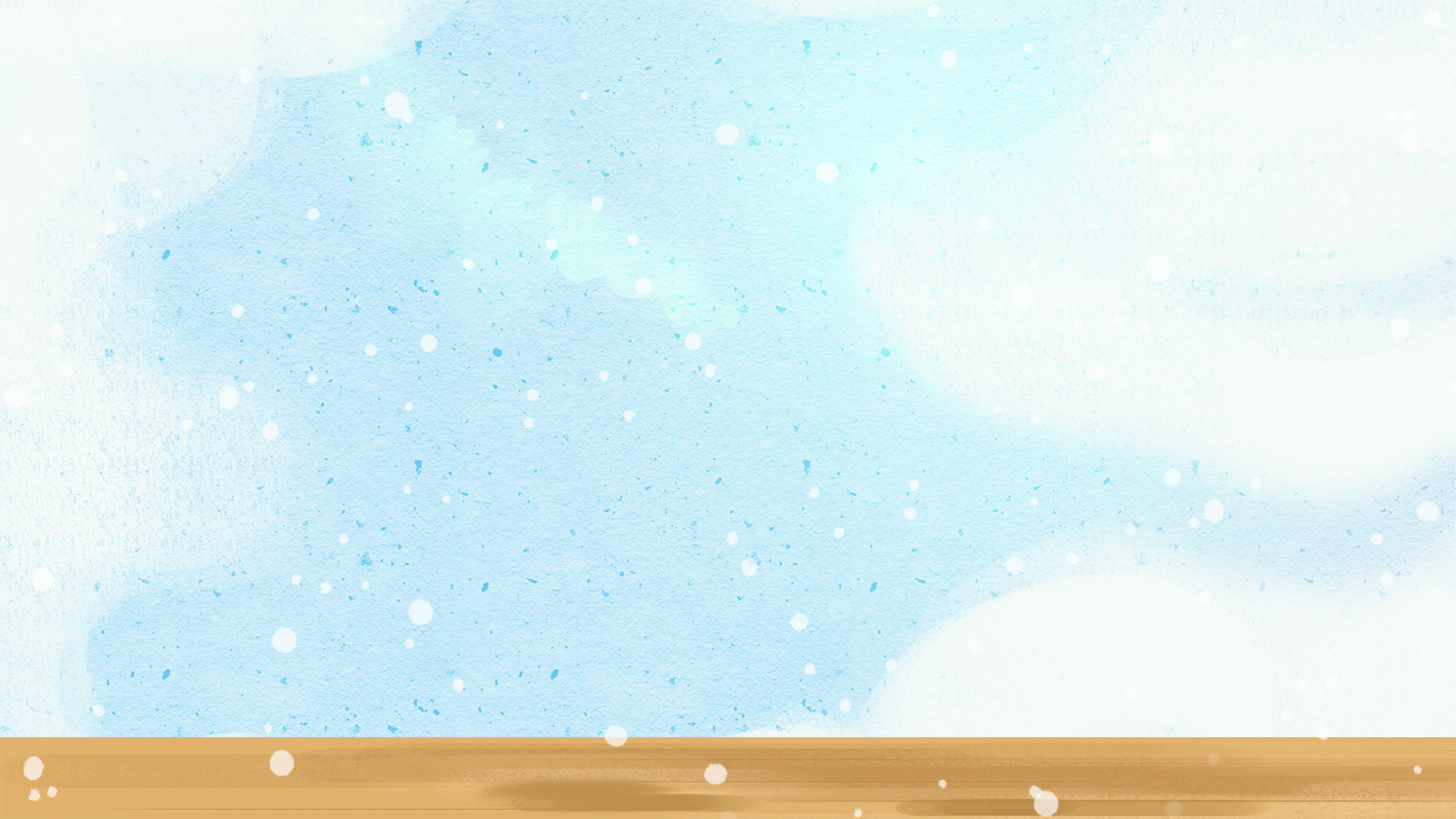 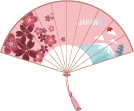 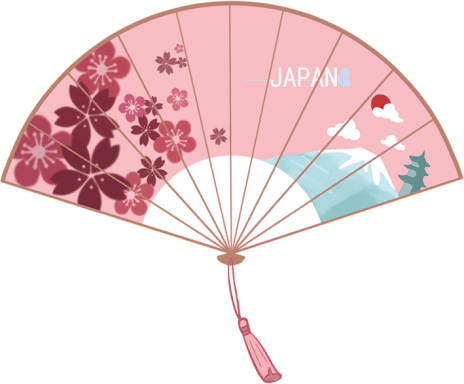 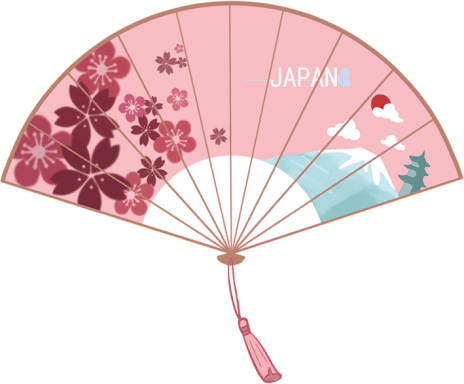 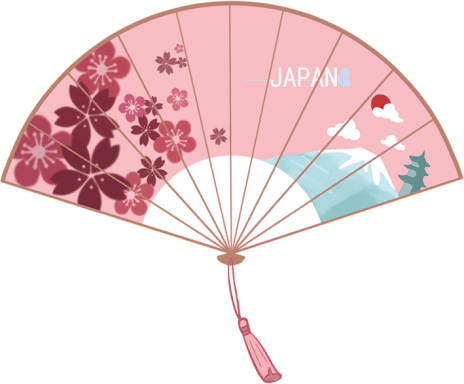 Add title text
Add title text
Add title text
02
01
03
Click here to add content, content to match the title, you can copy and paste directly, to select useful keyword entry.
Click here to add content, content to match the title, you can copy and paste directly, to select useful keyword entry.
Click here to add content, content to match the title, you can copy and paste directly, to select useful keyword entry.
02 Add title text
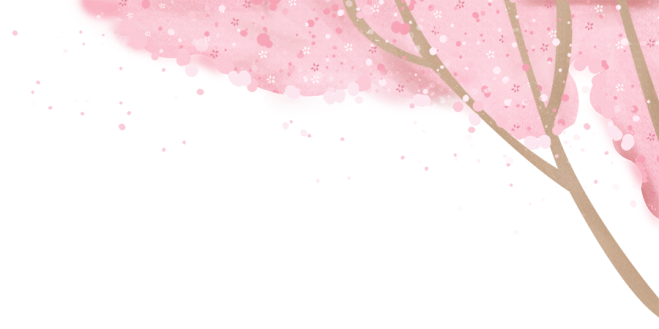 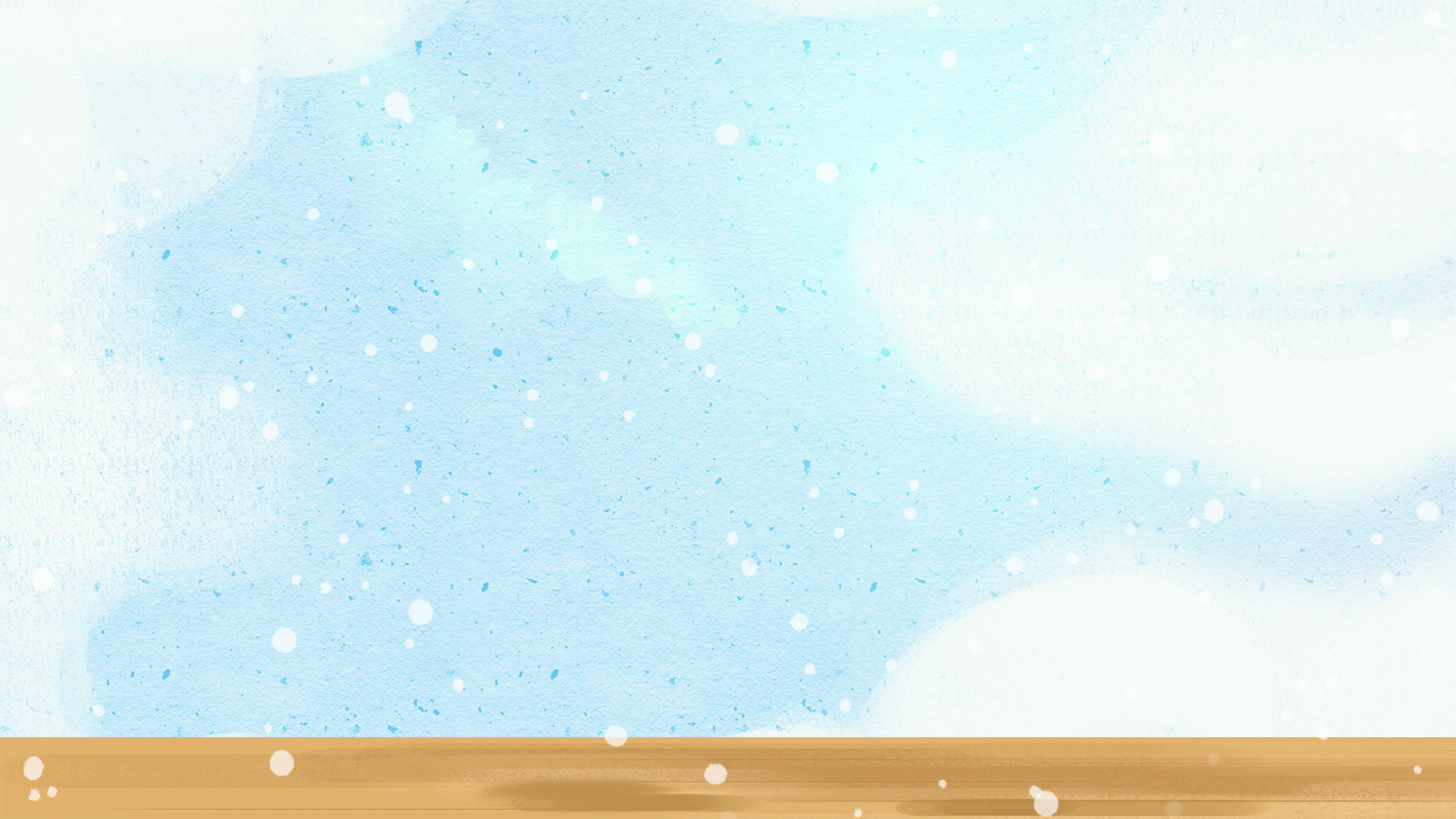 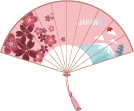 Add title text
Click here to add content, content to match the title, you can copy and paste directly, to select useful keyword entry.
Click here to add content, content to match the title, you can copy and paste directly, to select useful keyword entry.
Click here to add content, content to match the title, you can copy and paste directly, to select useful keyword entry.
Add title text
Add title text
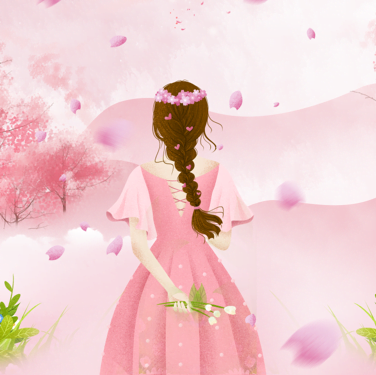 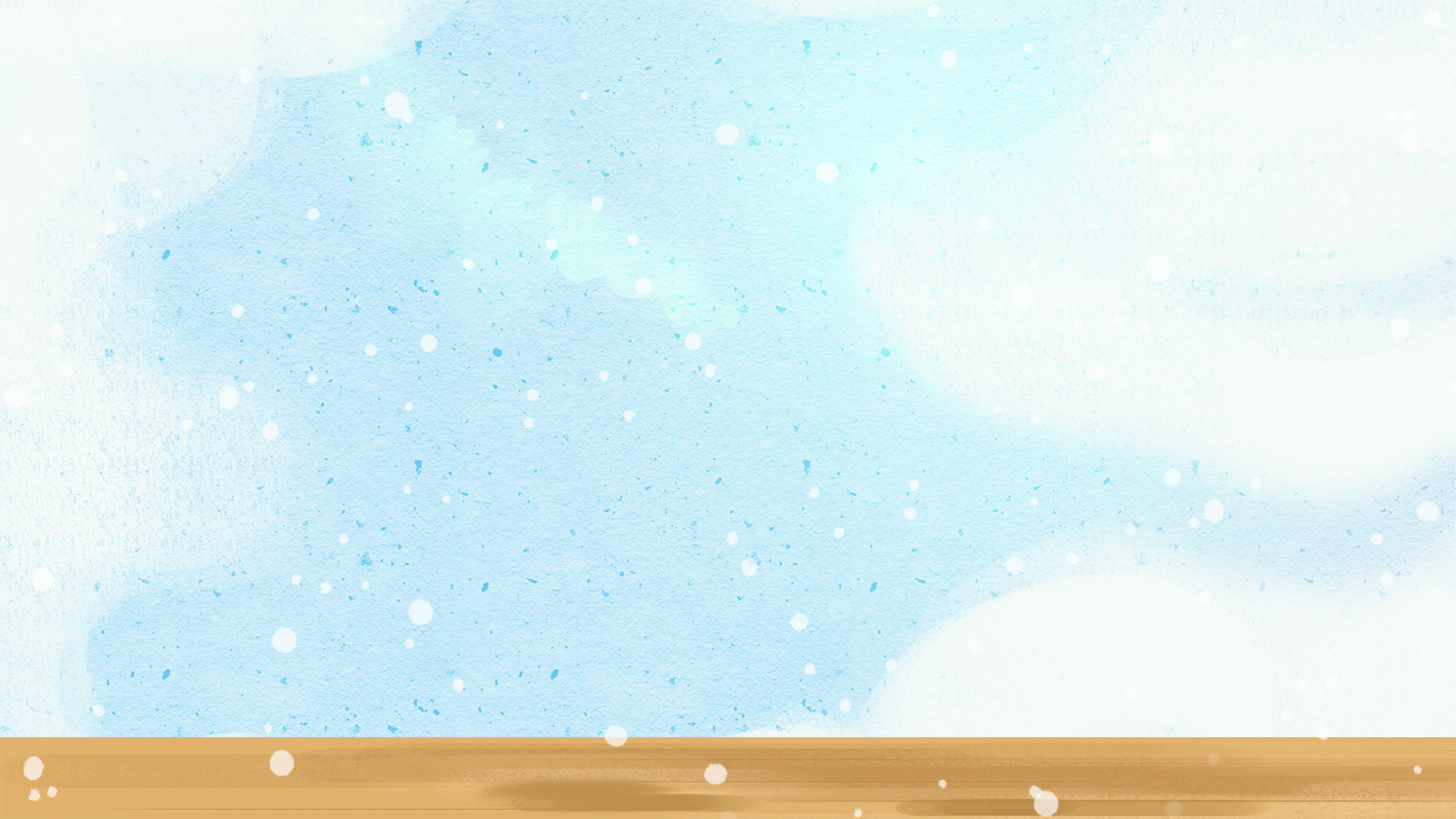 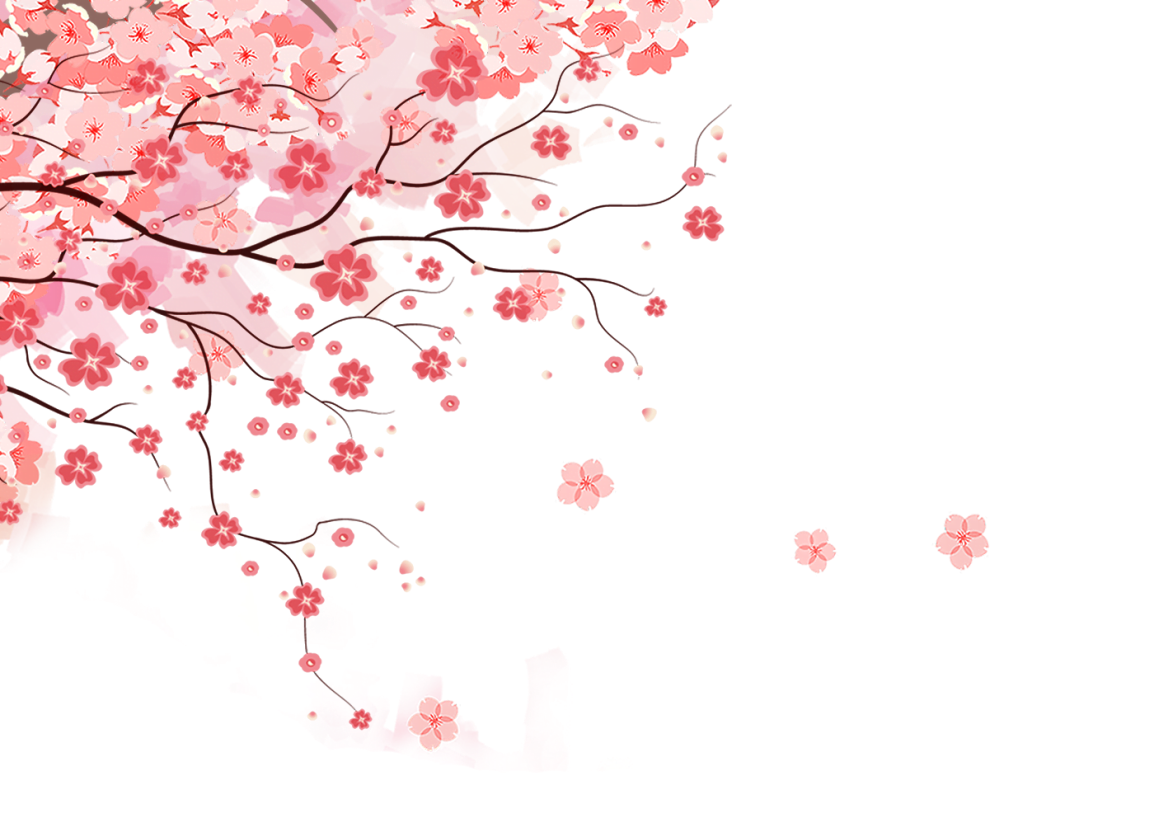 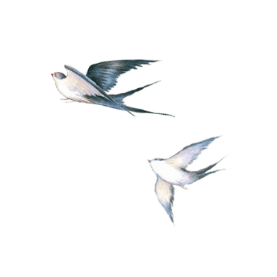 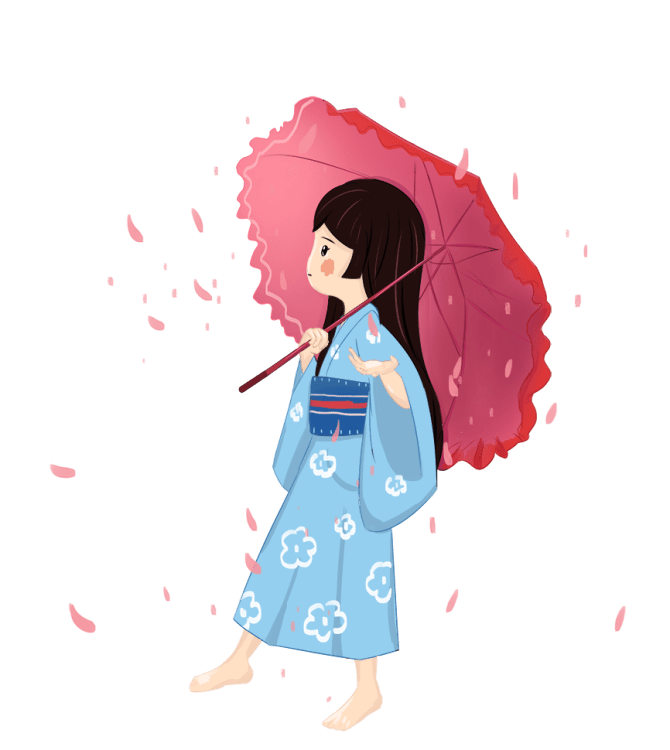 03
Add title text
Click here to add content that matches the title.
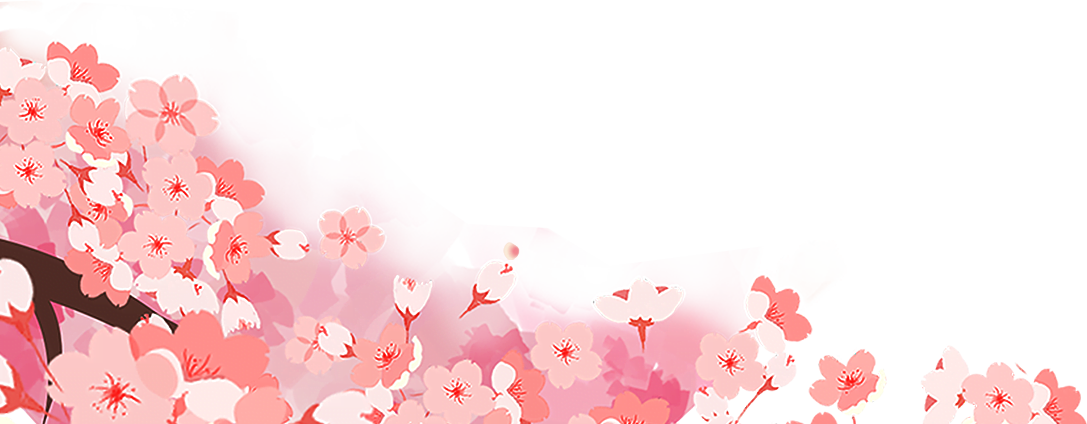 03 Add title text
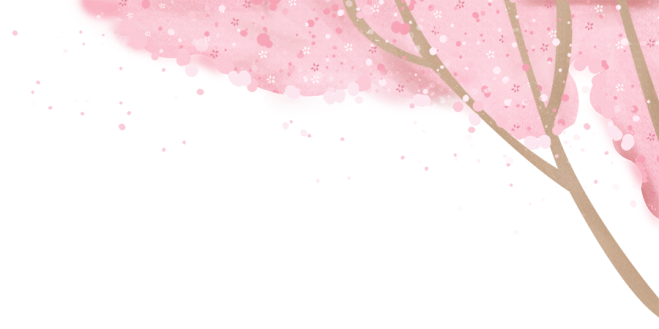 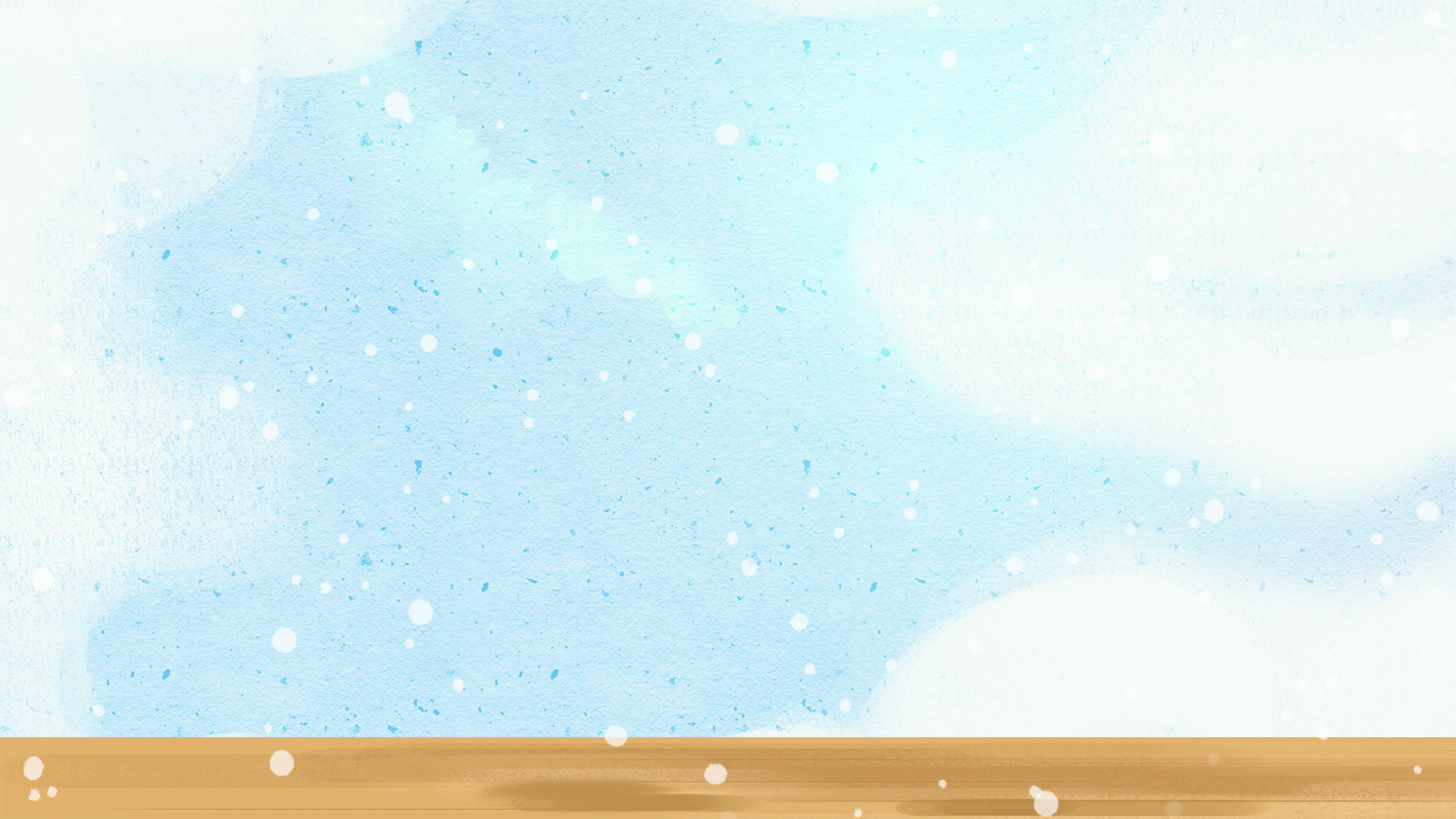 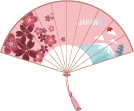 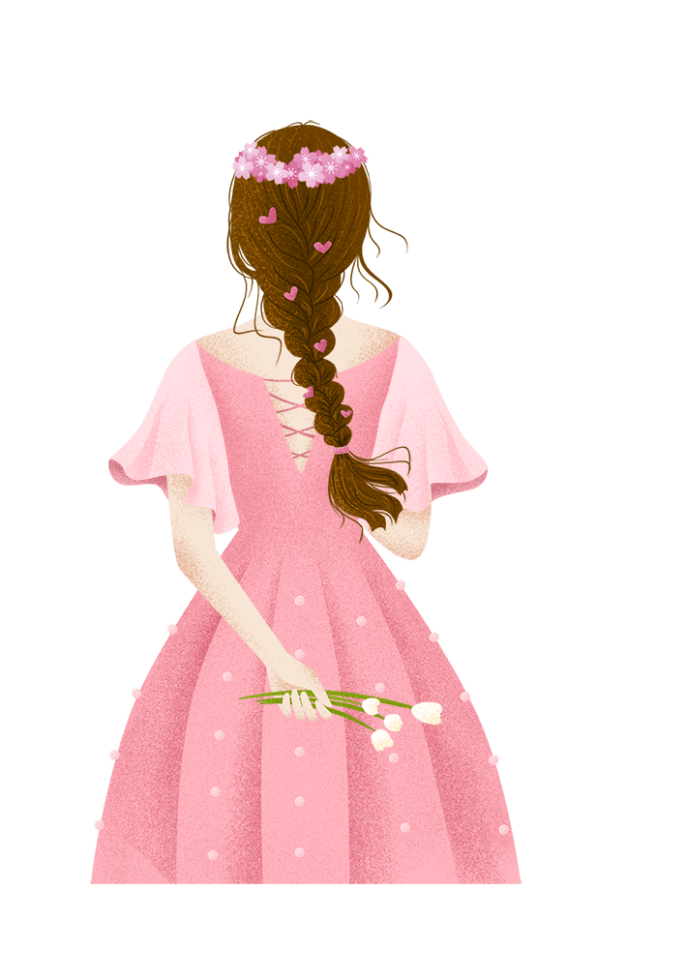 Click here to add content, content to match the title, you can copy and paste directly, to select useful keyword entry.
Add title text
Click here to add content, content to match the title, you can copy and paste directly, to select useful keyword entry.
Add title text
Click here to add content, content to match the title, you can copy and paste directly, to select useful keyword entry.
Add title text
Click here to add content, content to match the title, you can copy and paste directly, to select useful keyword entry.
Add title text
03 Add title text
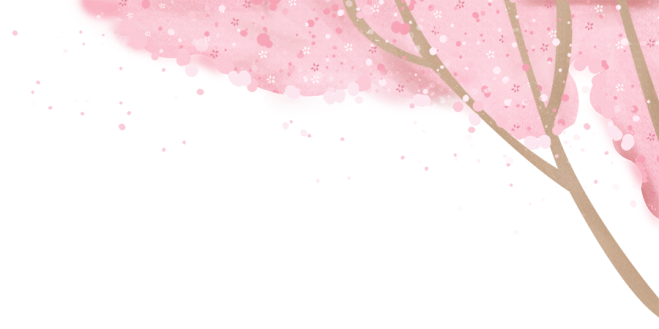 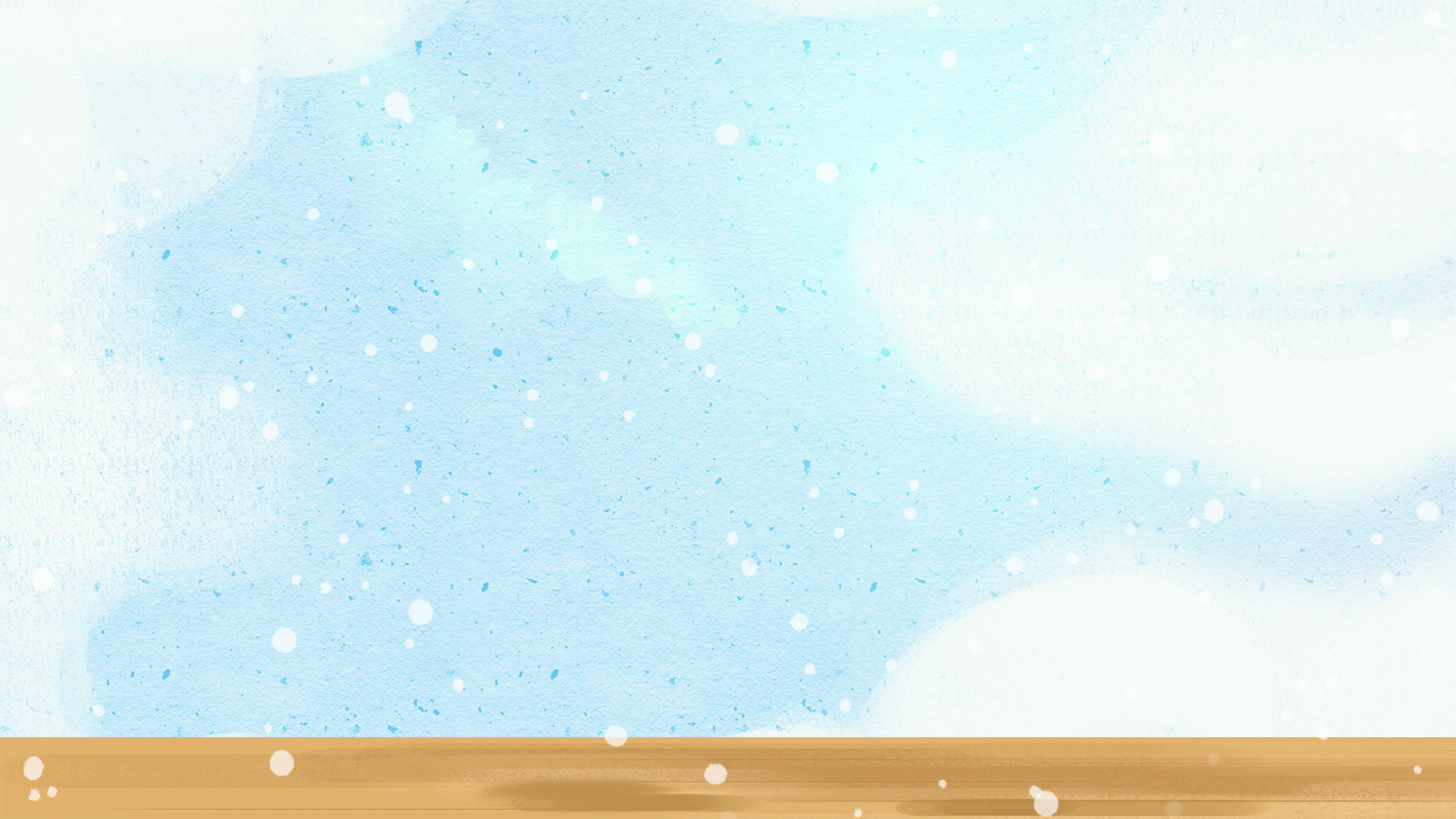 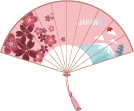 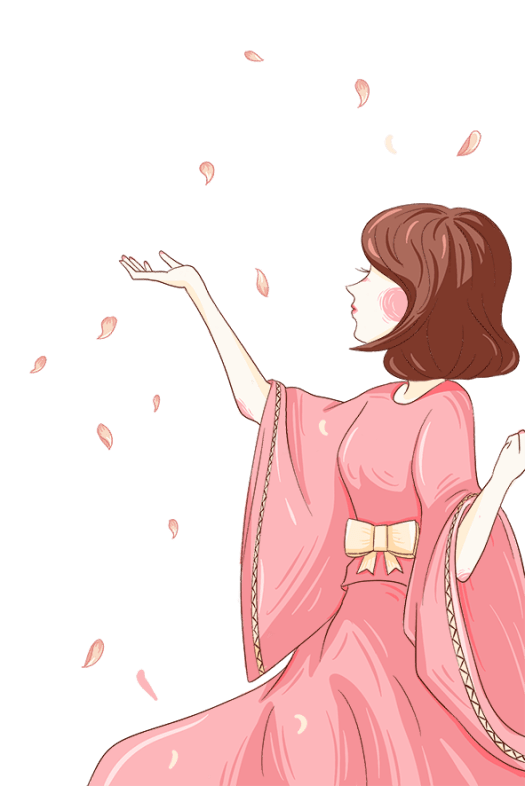 Add title text
Add title text
Click here to add content, content to match the title, you can copy and paste directly, to select useful keyword entry.
Click here to add content, content to match the title, you can copy and paste directly, to select useful keyword entry.
Add title text
Add title text
Click here to add content, content to match the title, you can copy and paste directly, to select useful keyword entry.
Click here to add content, content to match the title, you can copy and paste directly, to select useful keyword entry.
03 Add title text
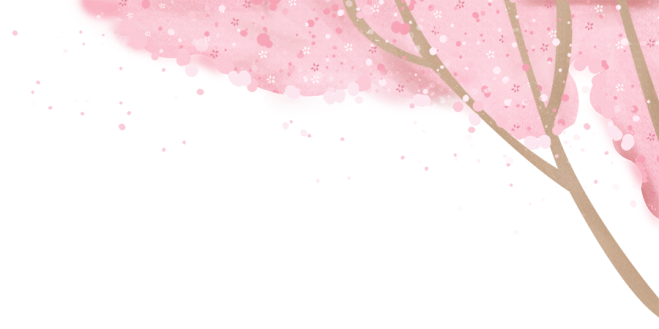 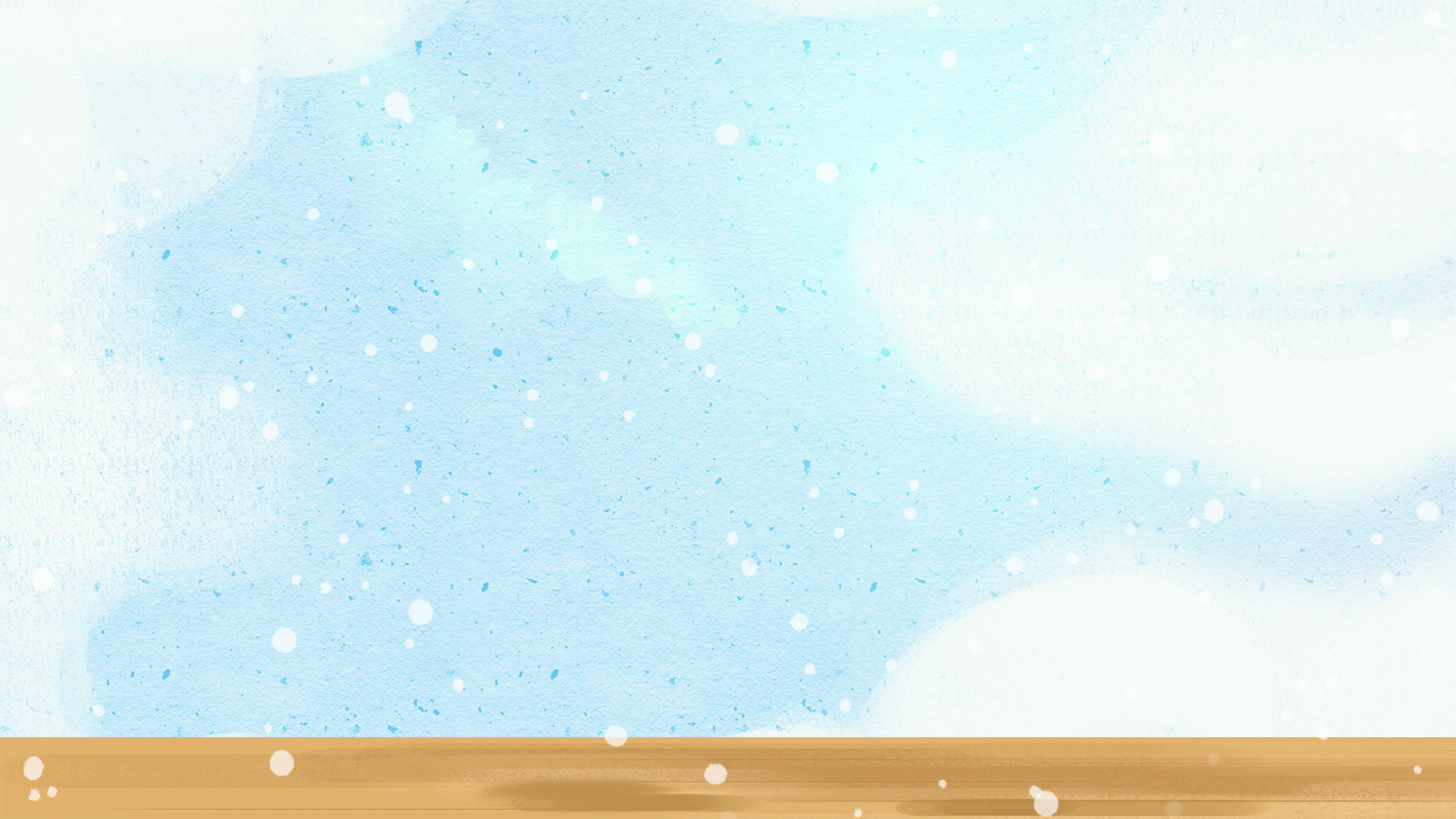 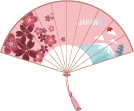 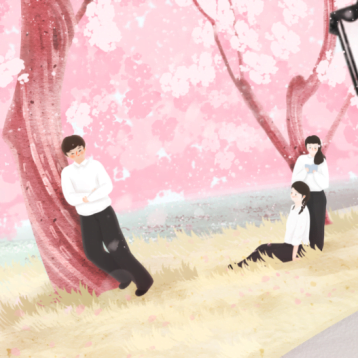 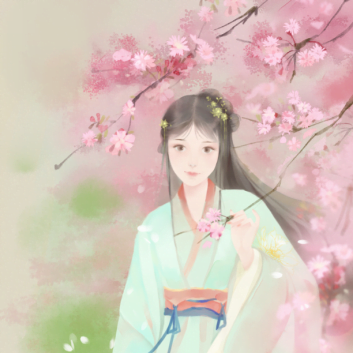 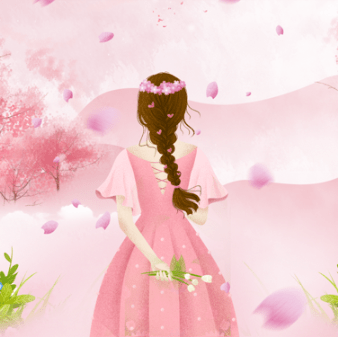 Add title text
Add title text
Add title text
Click here to add content that matches the title.
Click here to add content that matches the title.
Click here to add content that matches the title.
03 Add title text
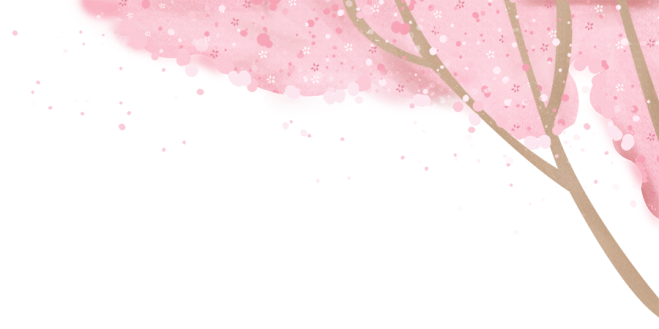 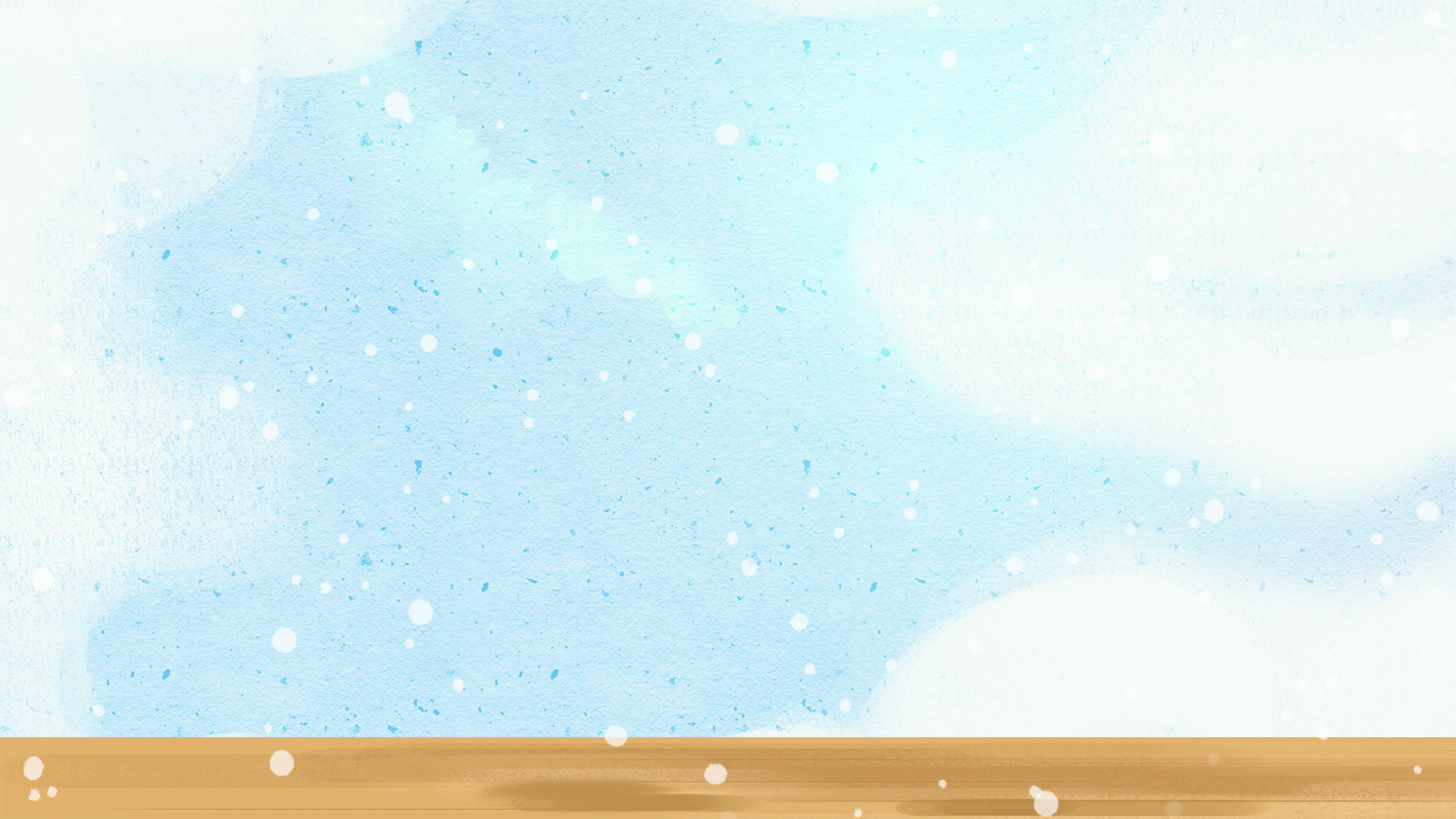 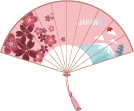 Click here to add content that matches the title.Click here to add content that matches the title.
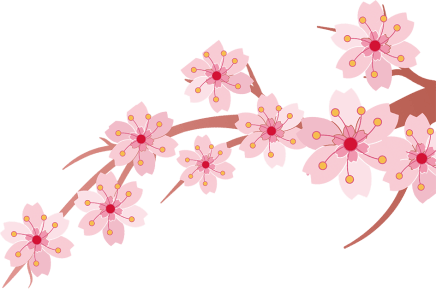 01
02
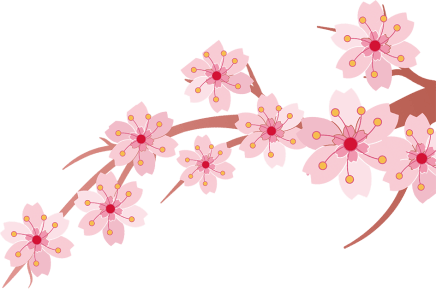 Click here to add content that matches the title.Click here to add content that matches the title.
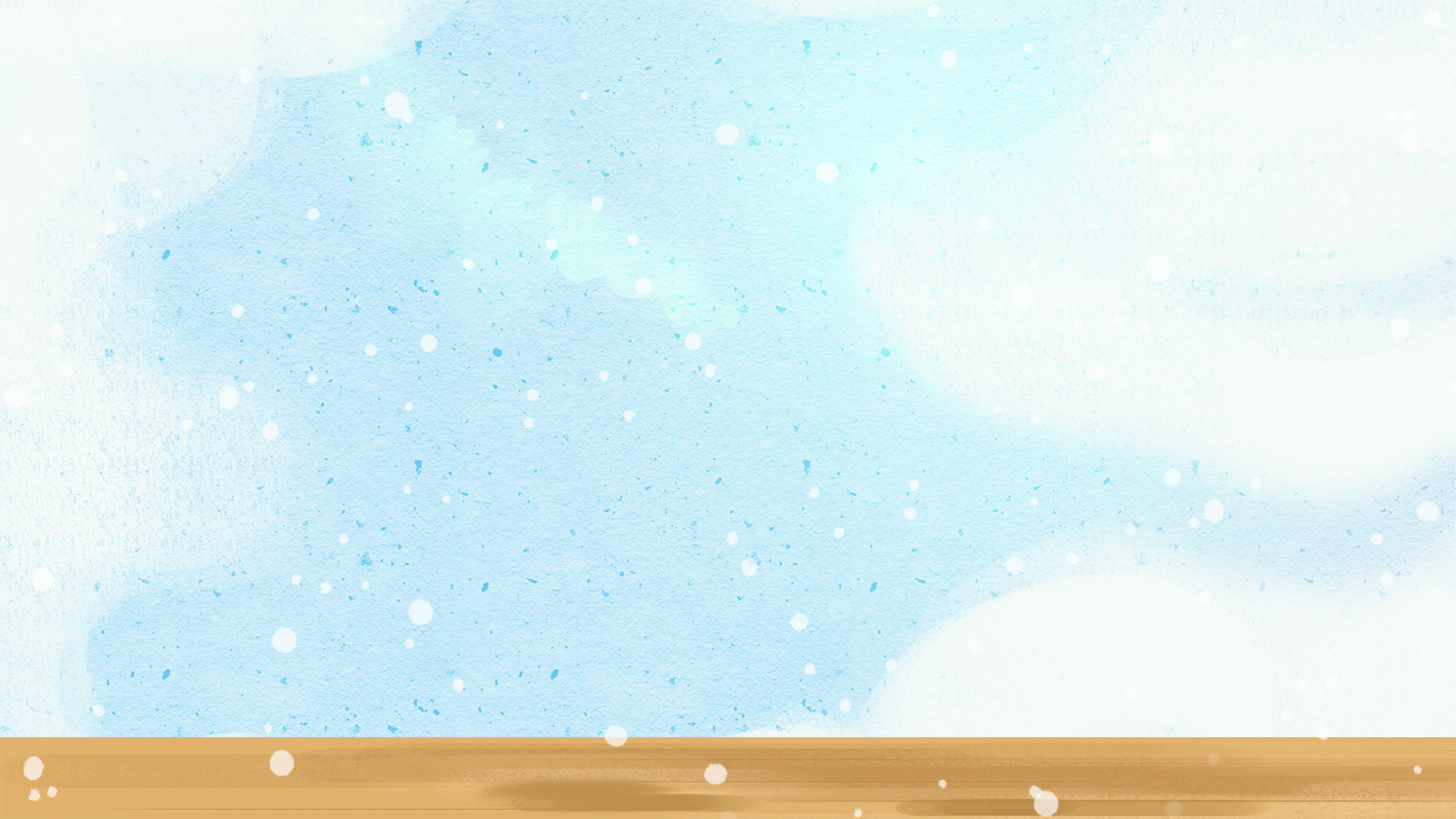 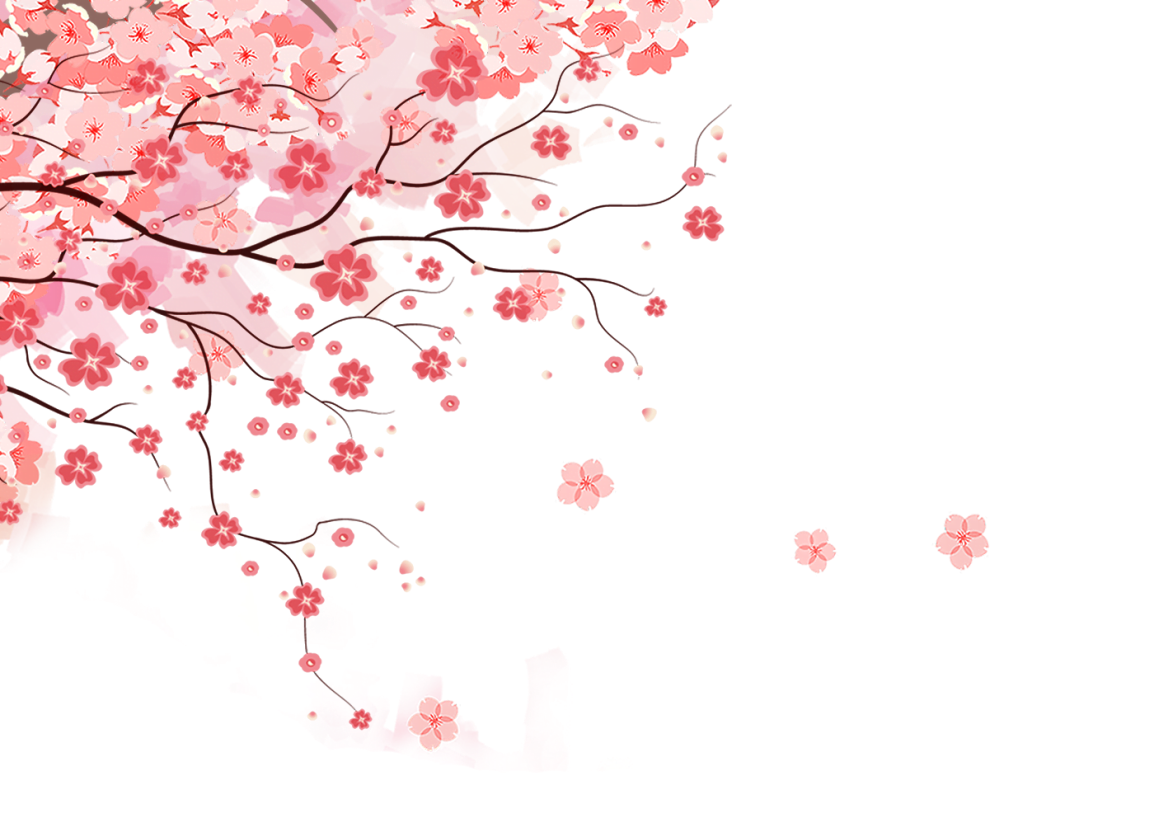 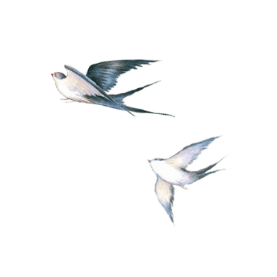 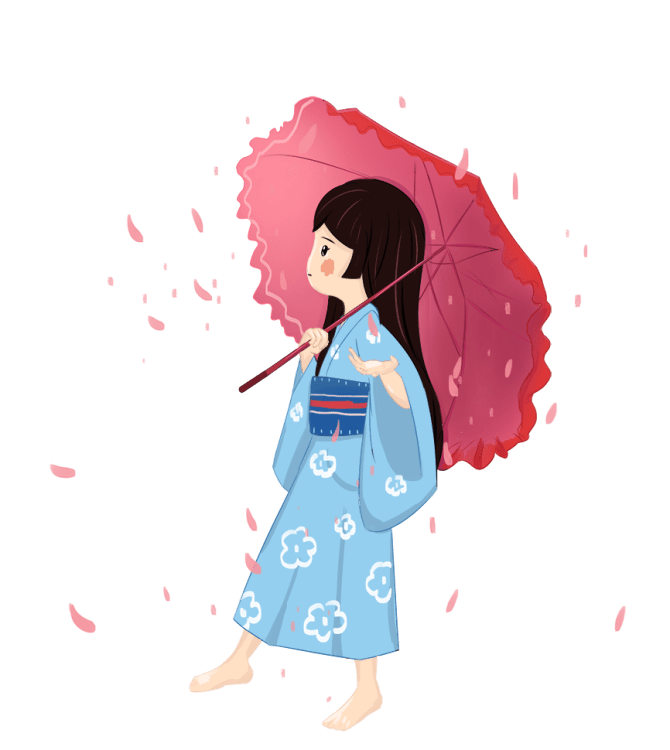 04
Add title text
Click here to add content that matches the title.
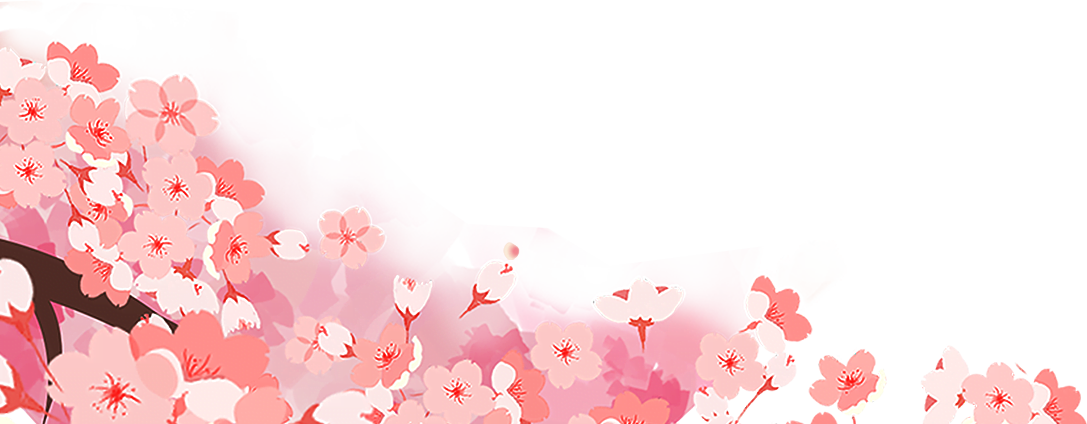 04 Add title text
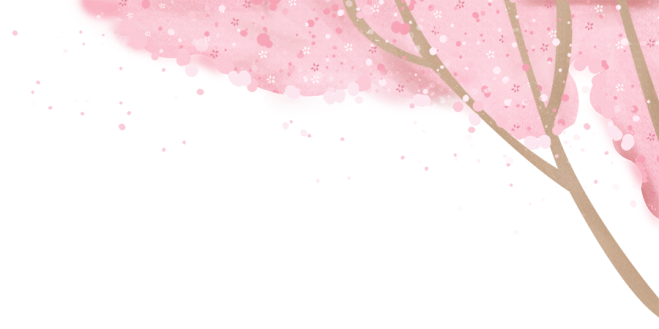 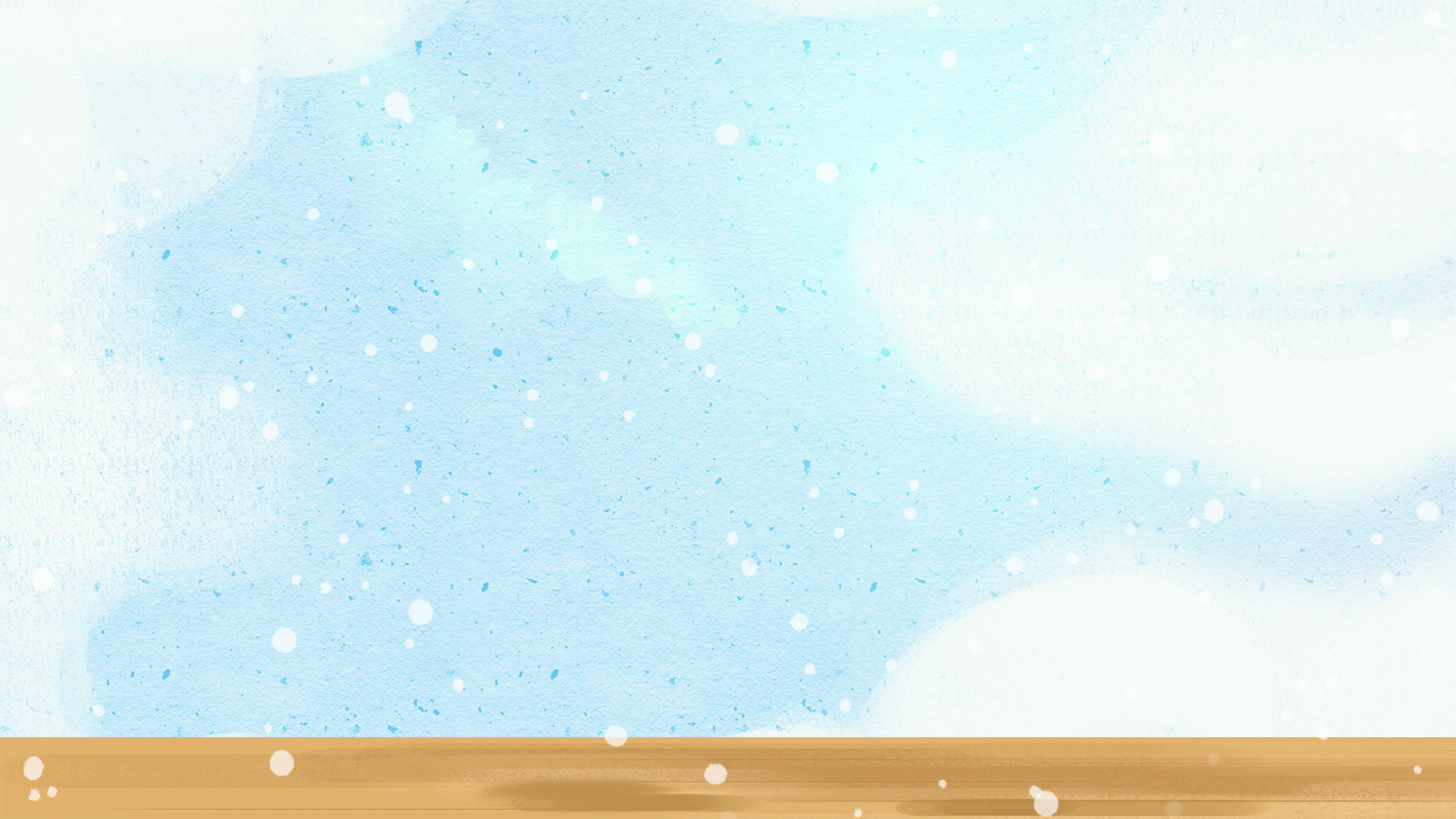 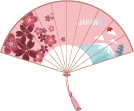 Add title text
Add title text
Add title text
01
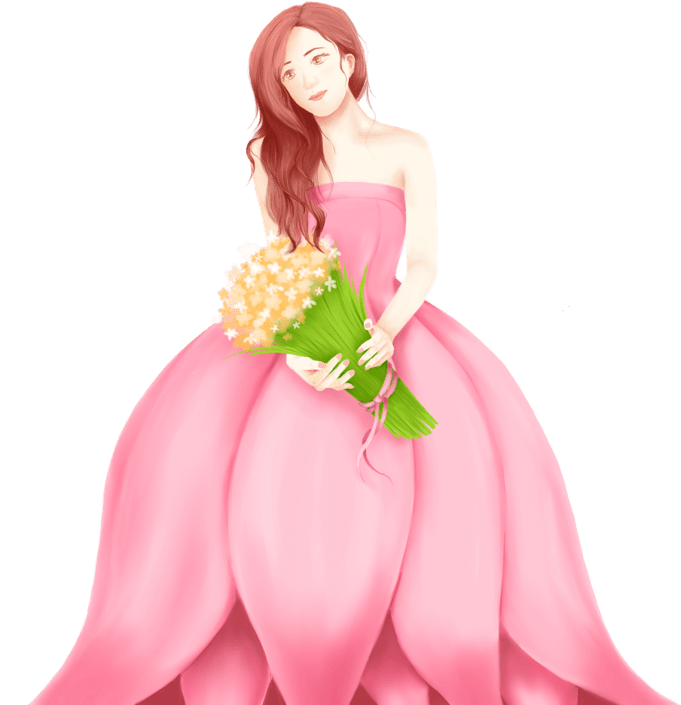 Click here to add content that matches the title.
Click here to add content that matches the title.
Click here to add content that matches the title.
02
03
04 Add title text
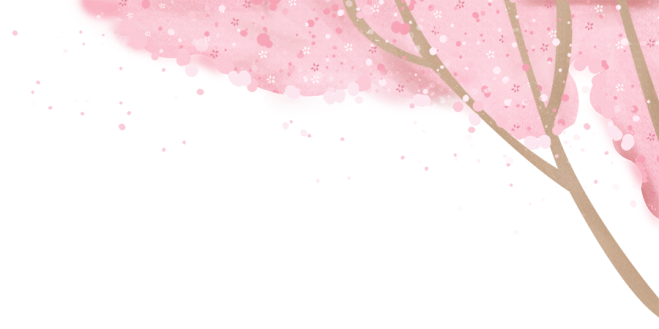 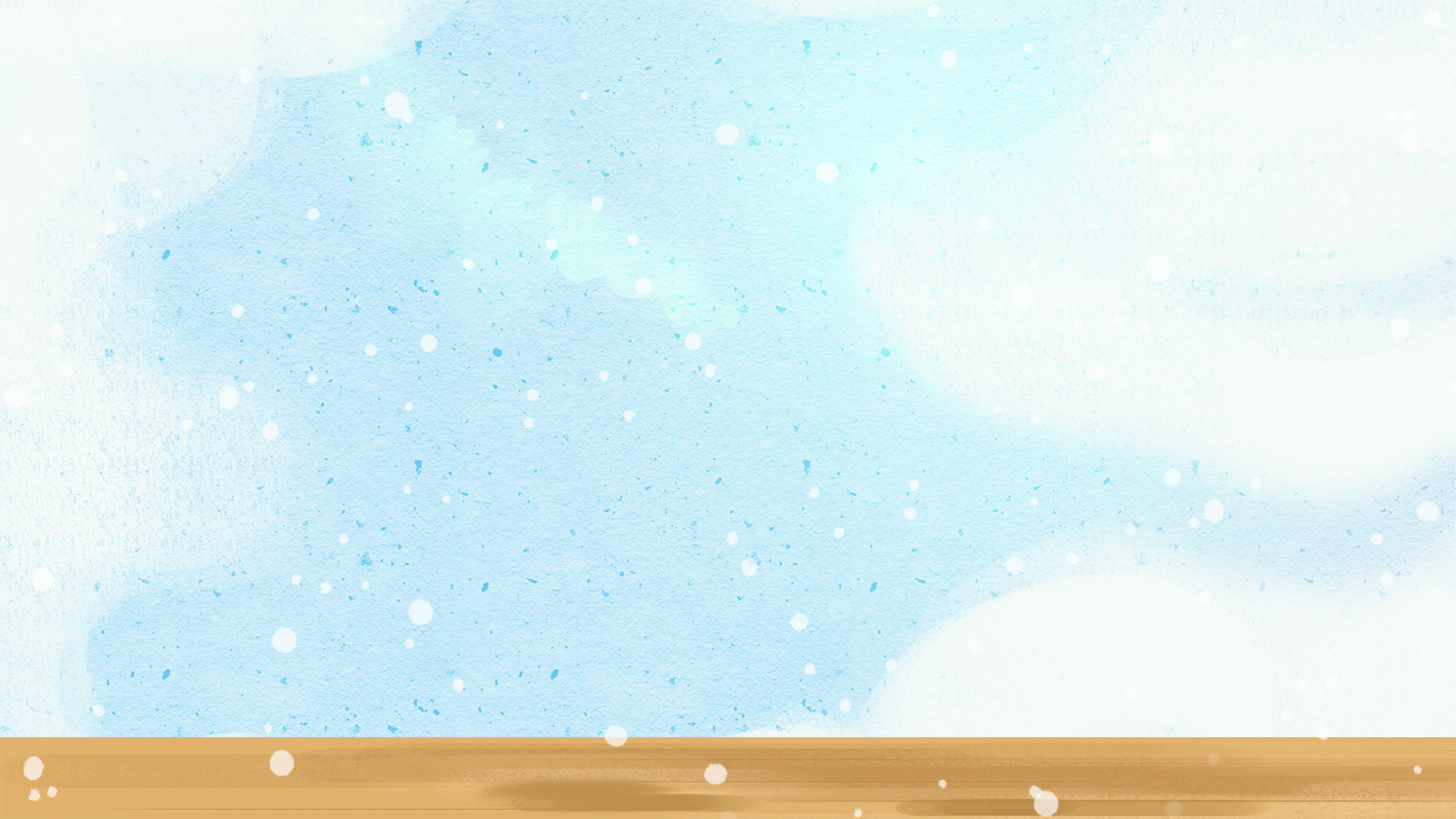 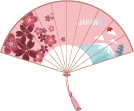 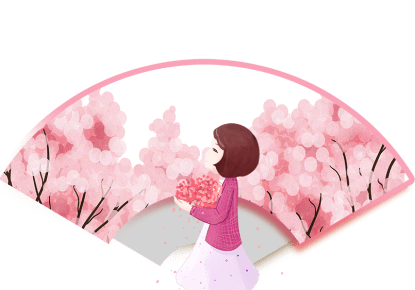 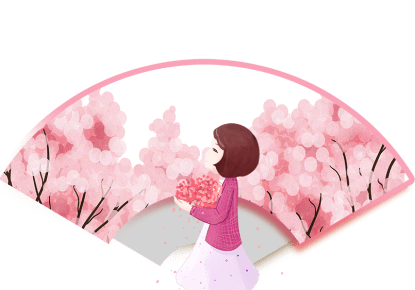 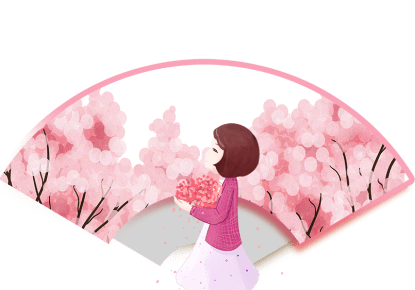 Click here to add content, content to match the title, you can copy and paste directly, to select useful keyword entry.
Click here to add content, content to match the title, you can copy and paste directly, to select useful keyword entry.
Click here to add content, content to match the title, you can copy and paste directly, to select useful keyword entry.
04 Add title text
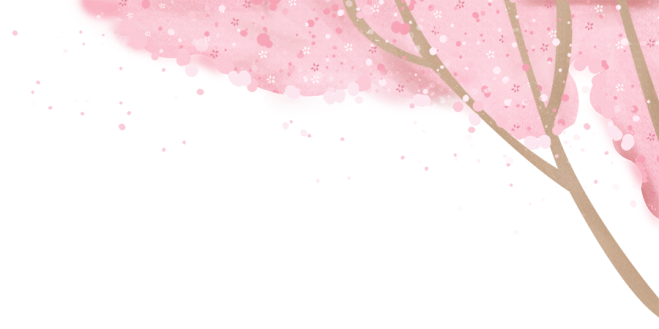 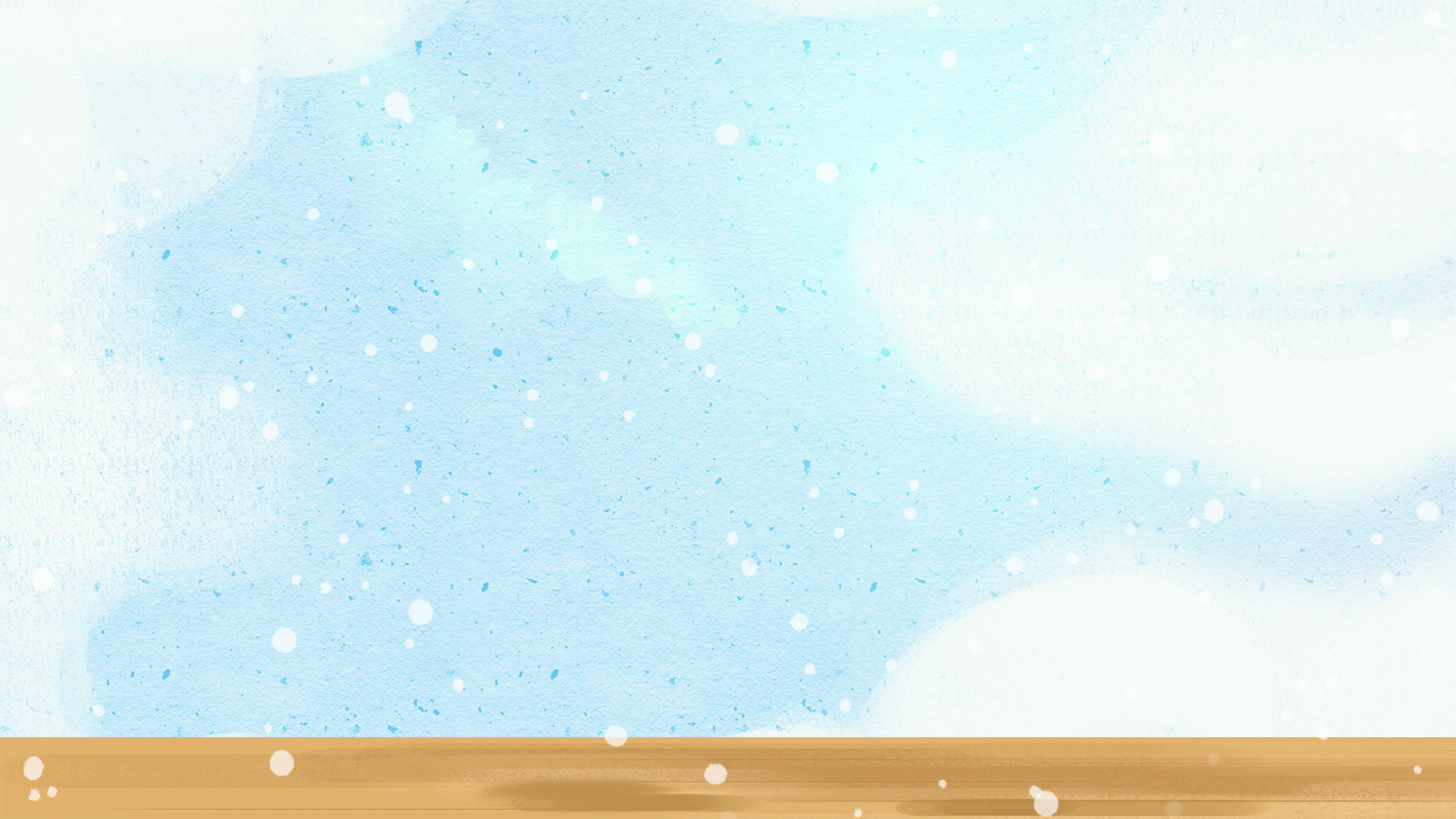 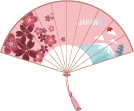 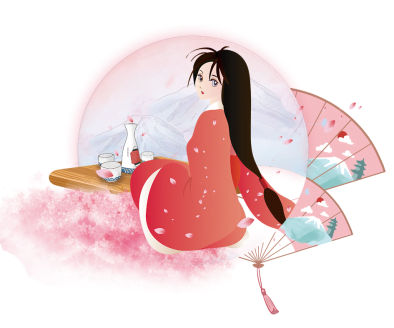 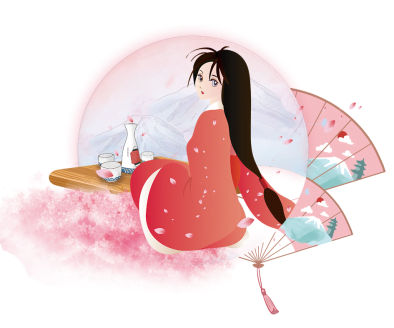 Click here to add content, content to match the title, you can copy and paste directly, to select useful keyword entry.
Click here to add content, content to match the title, you can copy and paste directly, to select useful keyword entry.
Add title text
Add title text
Add title text
Add title text
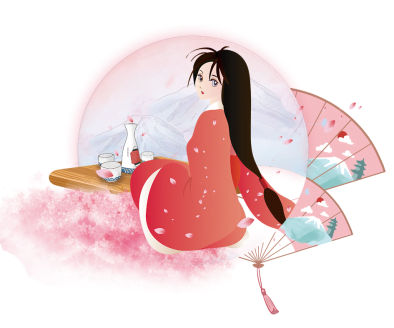 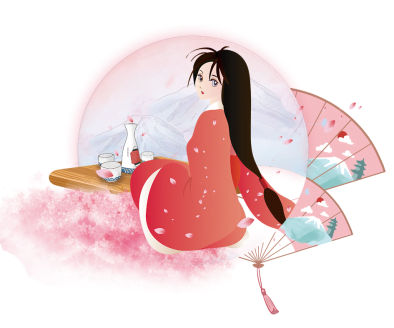 Click here to add content, content to match the title, you can copy and paste directly, to select useful keyword entry.
Click here to add content, content to match the title, you can copy and paste directly, to select useful keyword entry.
04 Add title text
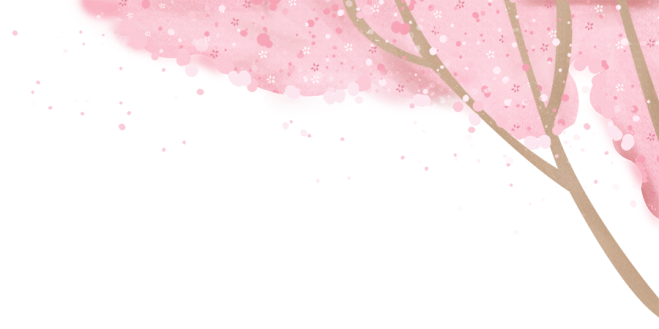 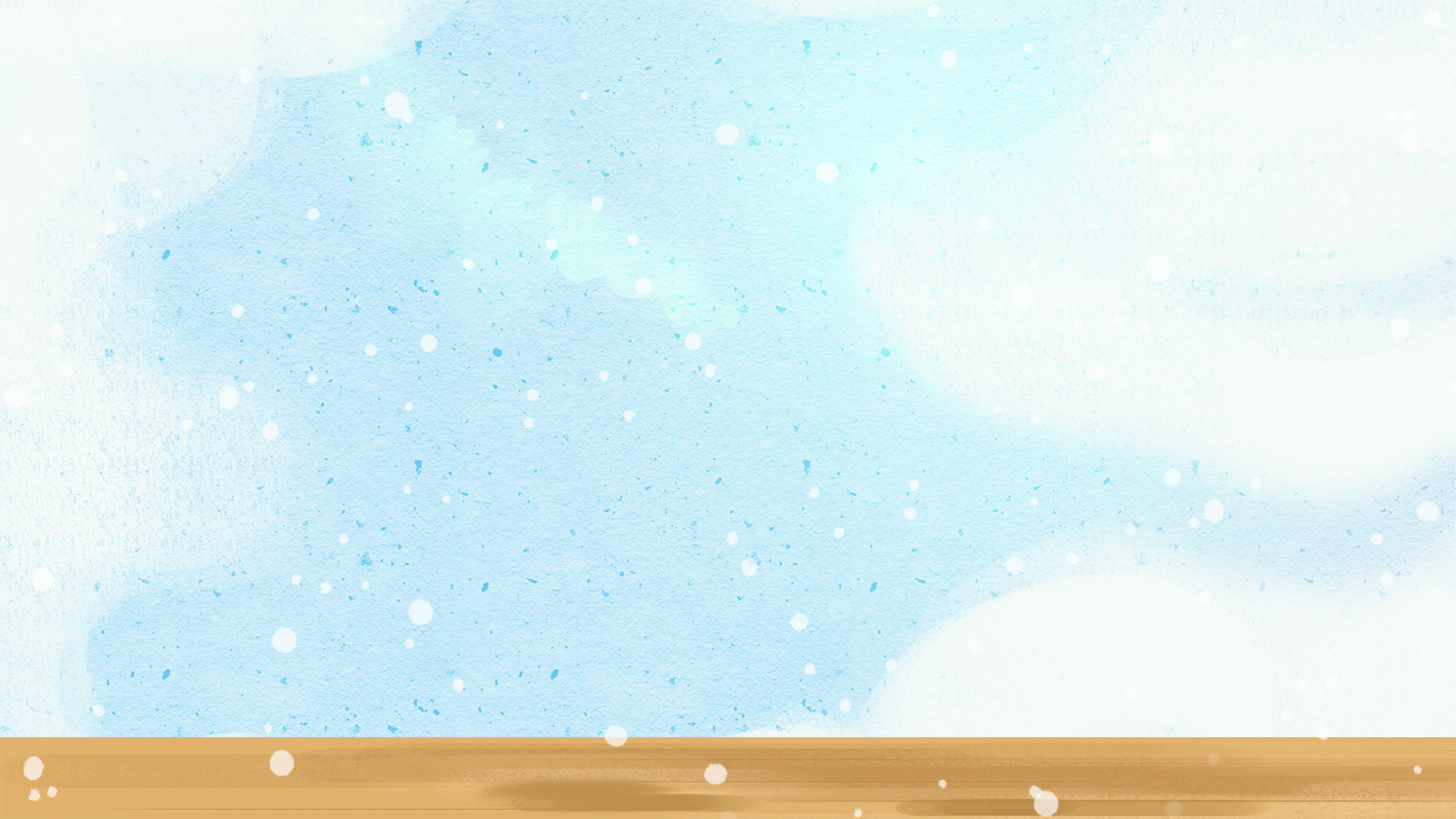 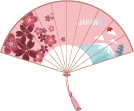 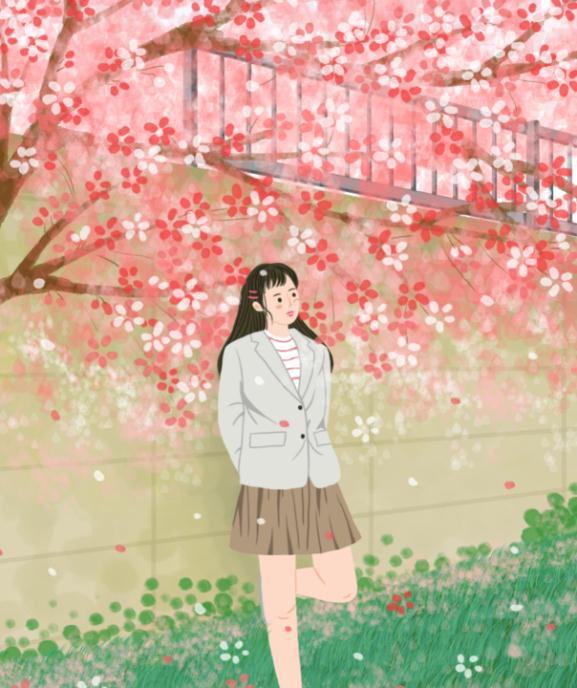 Add title text
Click here to add content, content to match the title, you can copy and paste directly, to select useful keyword entry.
Add title text
Click here to add content, content to match the title, you can copy and paste directly, to select useful keyword entry.
04 Add title text
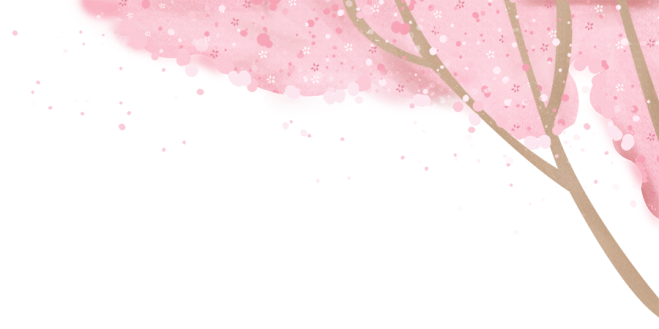 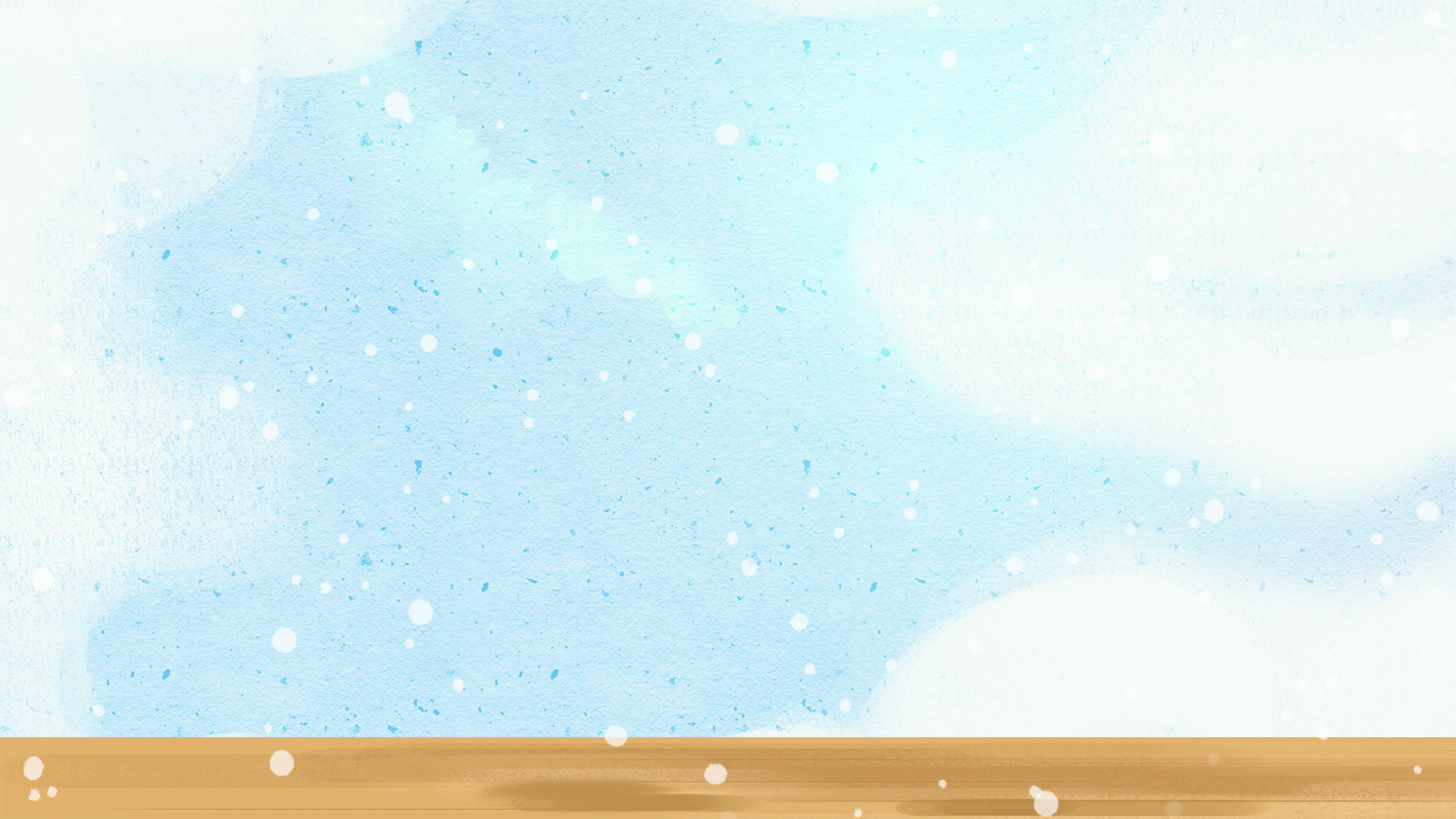 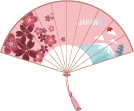 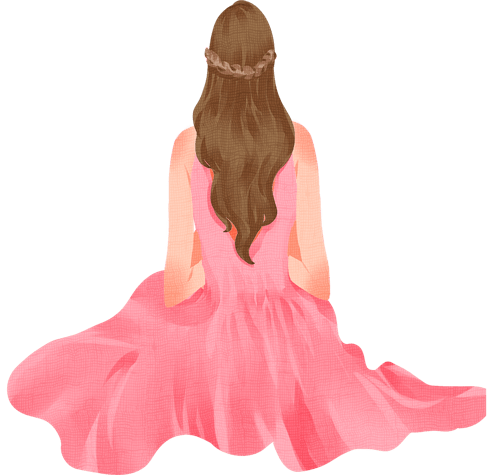 Click here to add content that matches the title.
Click here to add content that matches the title.
Click here to add content that matches the title.
Click here to add content that matches the title.
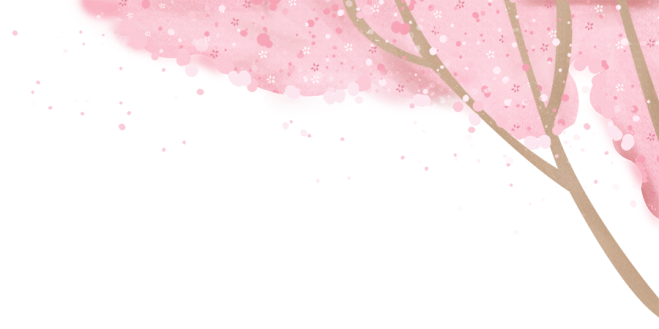 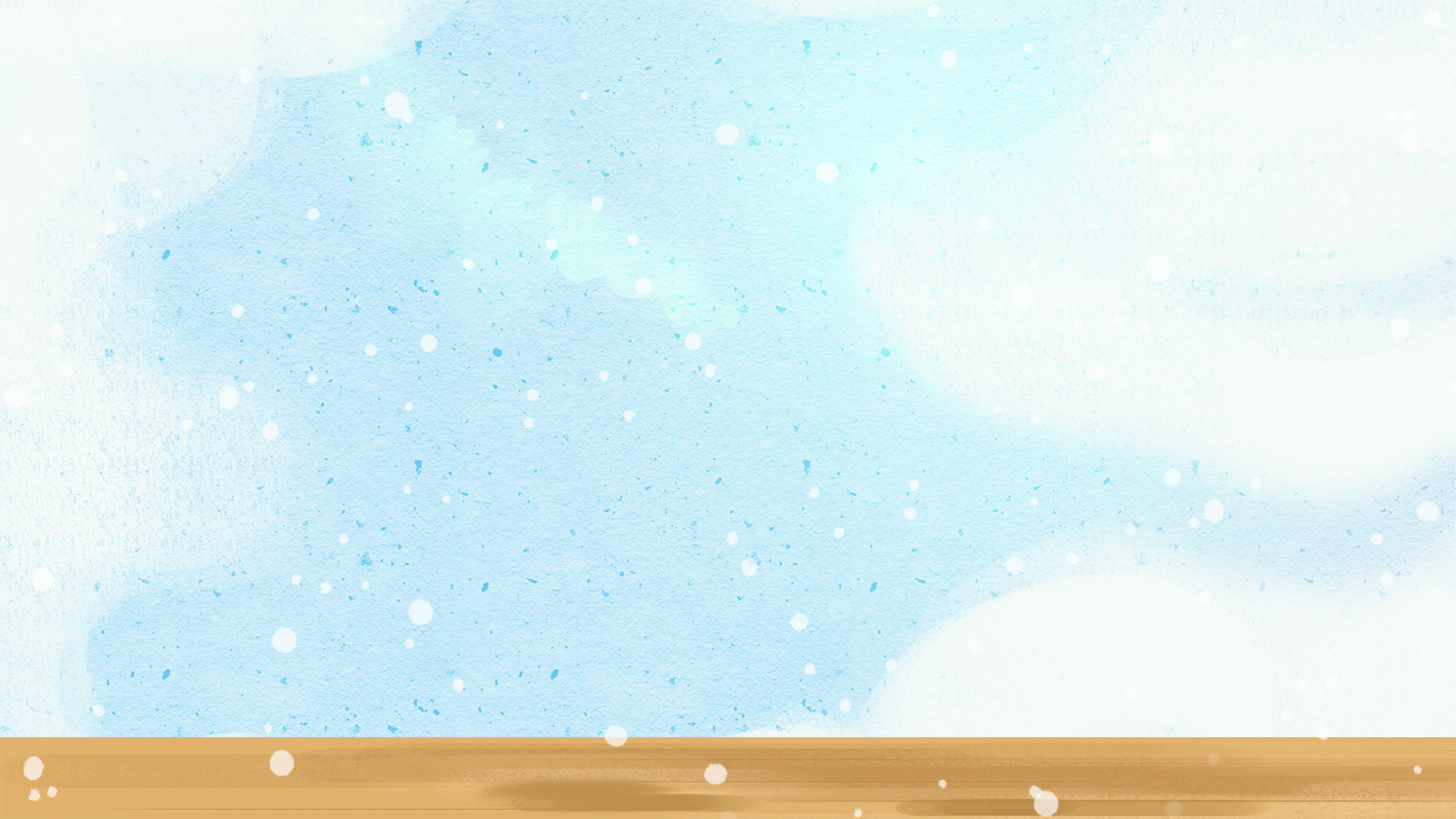 Please follow us for more information:
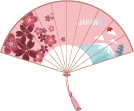 https://www.jpppt.com/ 
www.freeppt7.com
Pics: www.Pixabay.com
If you liked the presentation and want to thank, you can follow me on social networks 

https://www.youtube.com/c/Slidesfree

https://www.instagram.com/slidesfree/ 

https://www.facebook.com/freeppt7/

https://www.facebook.com/groups/best.PowerPoint.templates

https://twitter.com/freeppt7_com
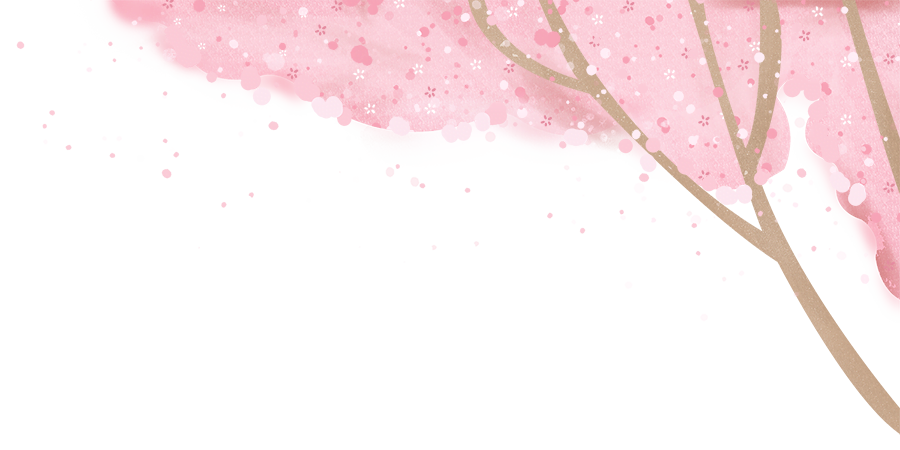 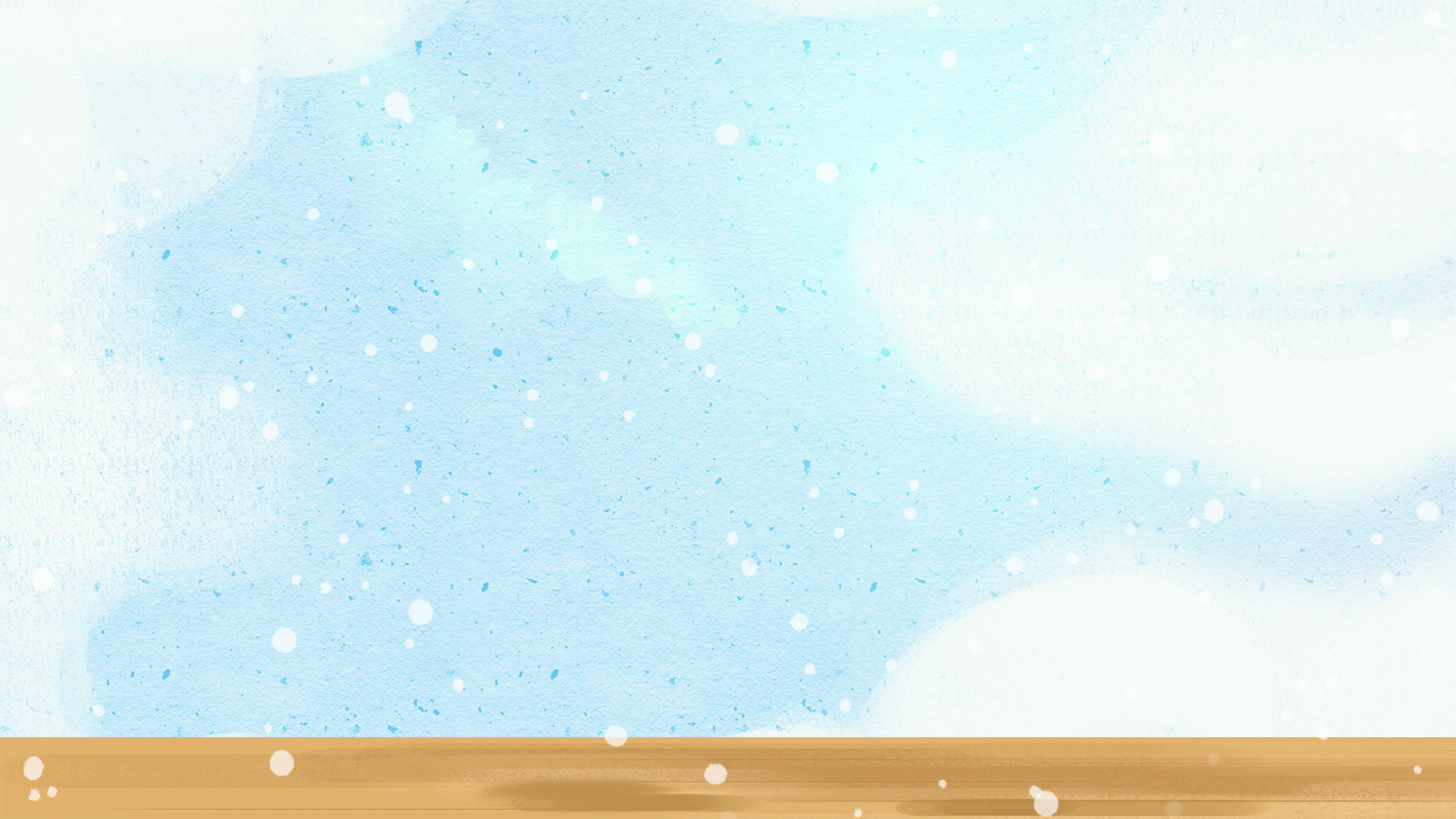 LOGO
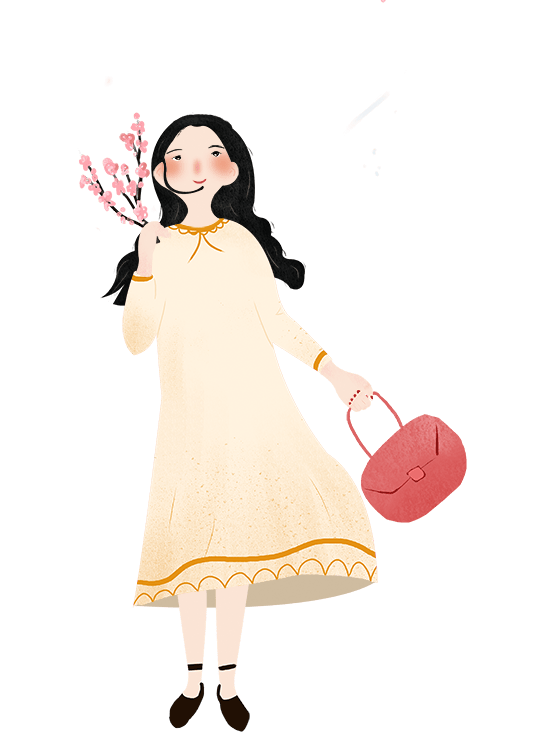 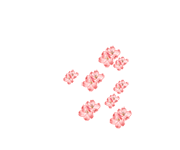 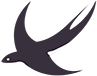 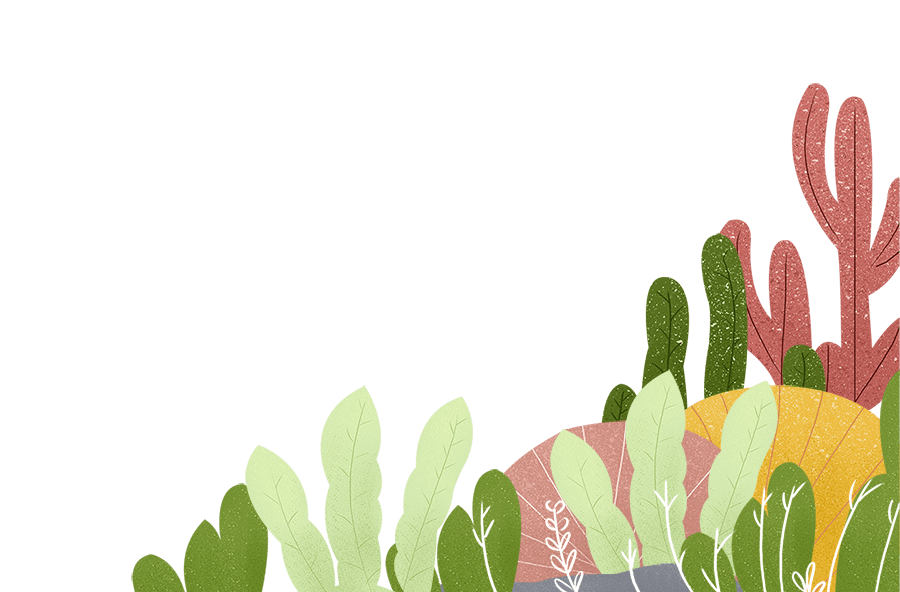 THANKS
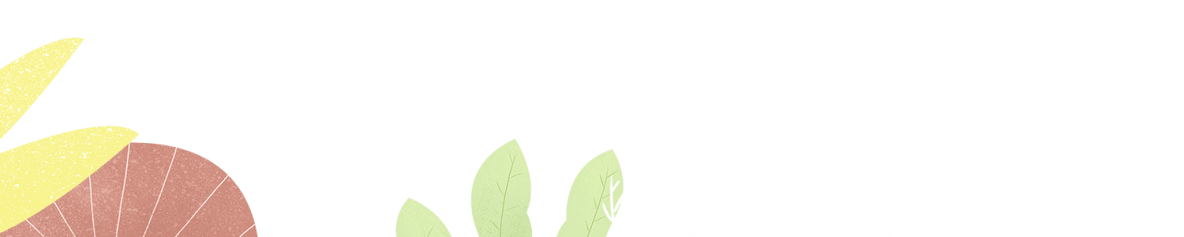 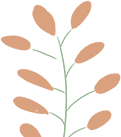 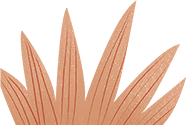 https://www.freeppt7.com